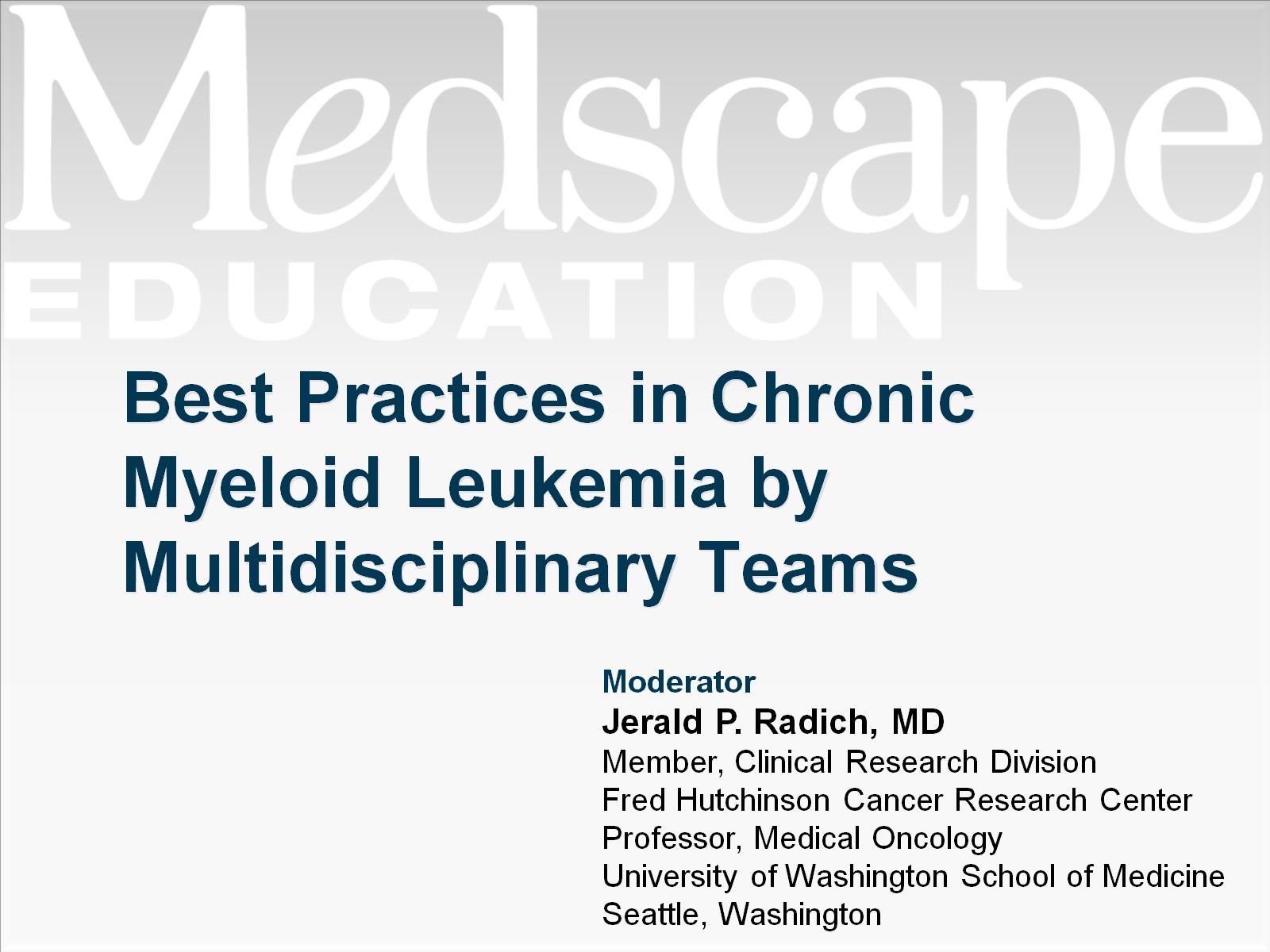 Best Practices in Chronic Myeloid Leukemia by  Multidisciplinary Teams
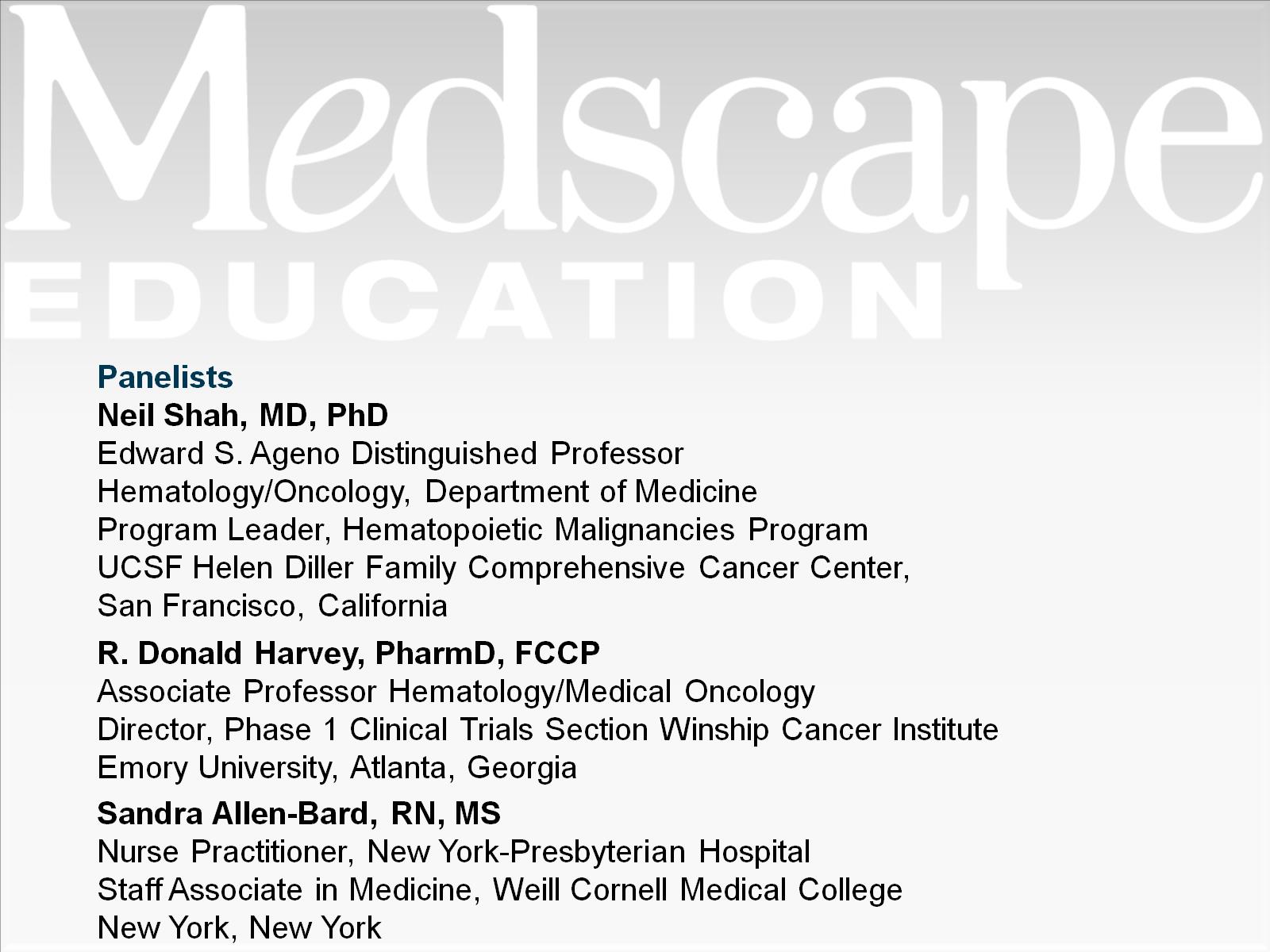 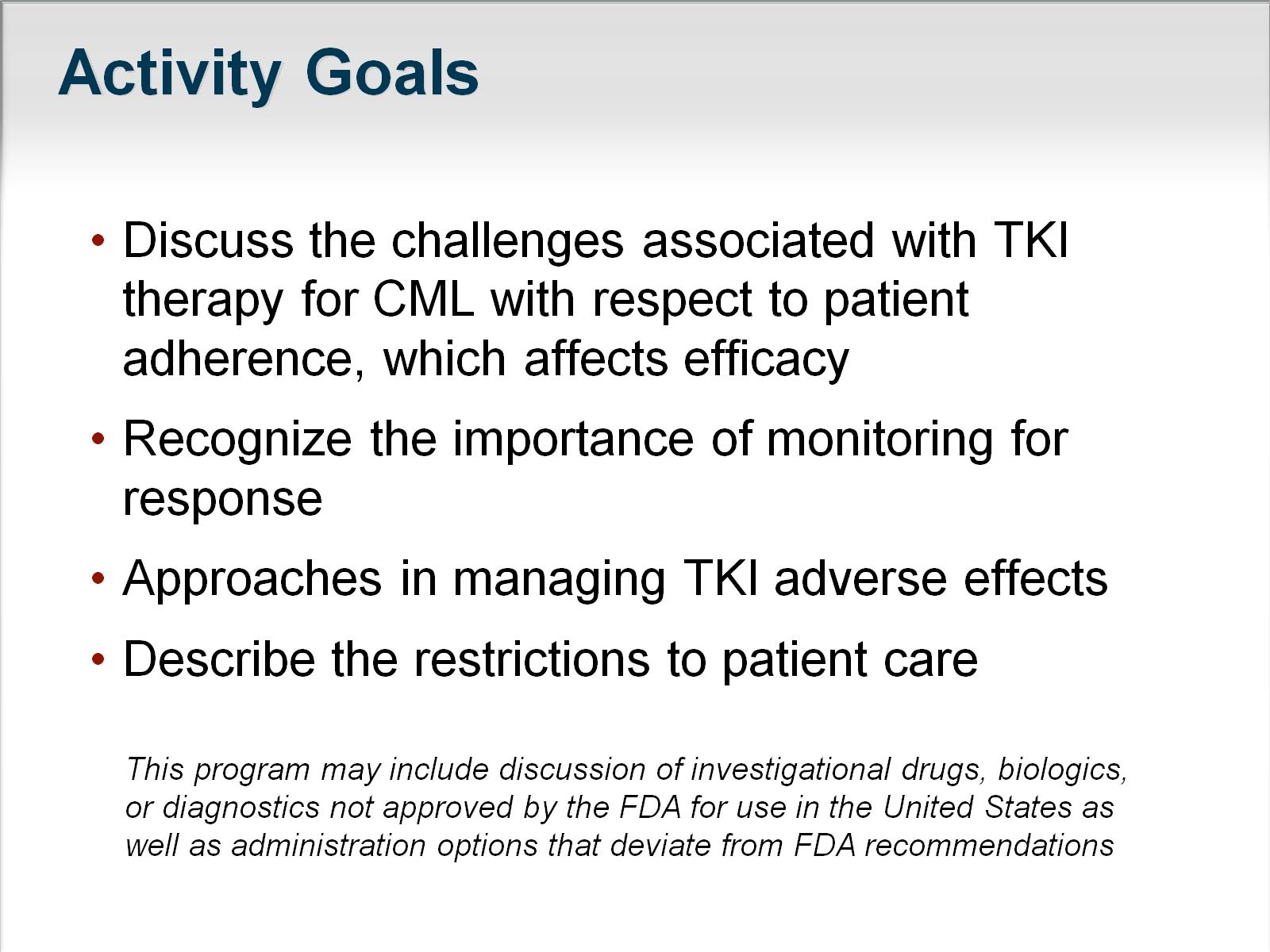 Activity Goals
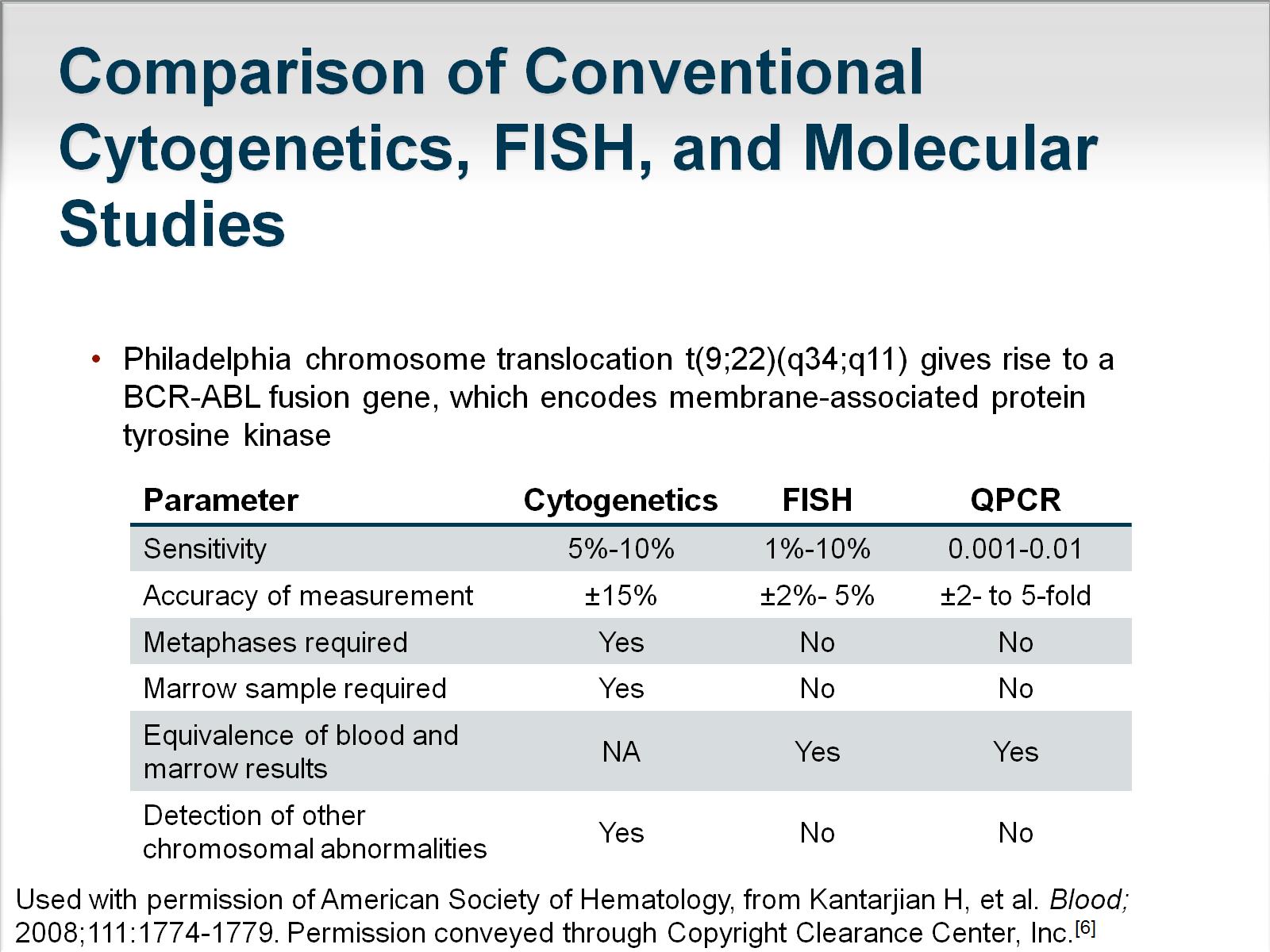 Comparison of Conventional Cytogenetics, FISH, and Molecular Studies
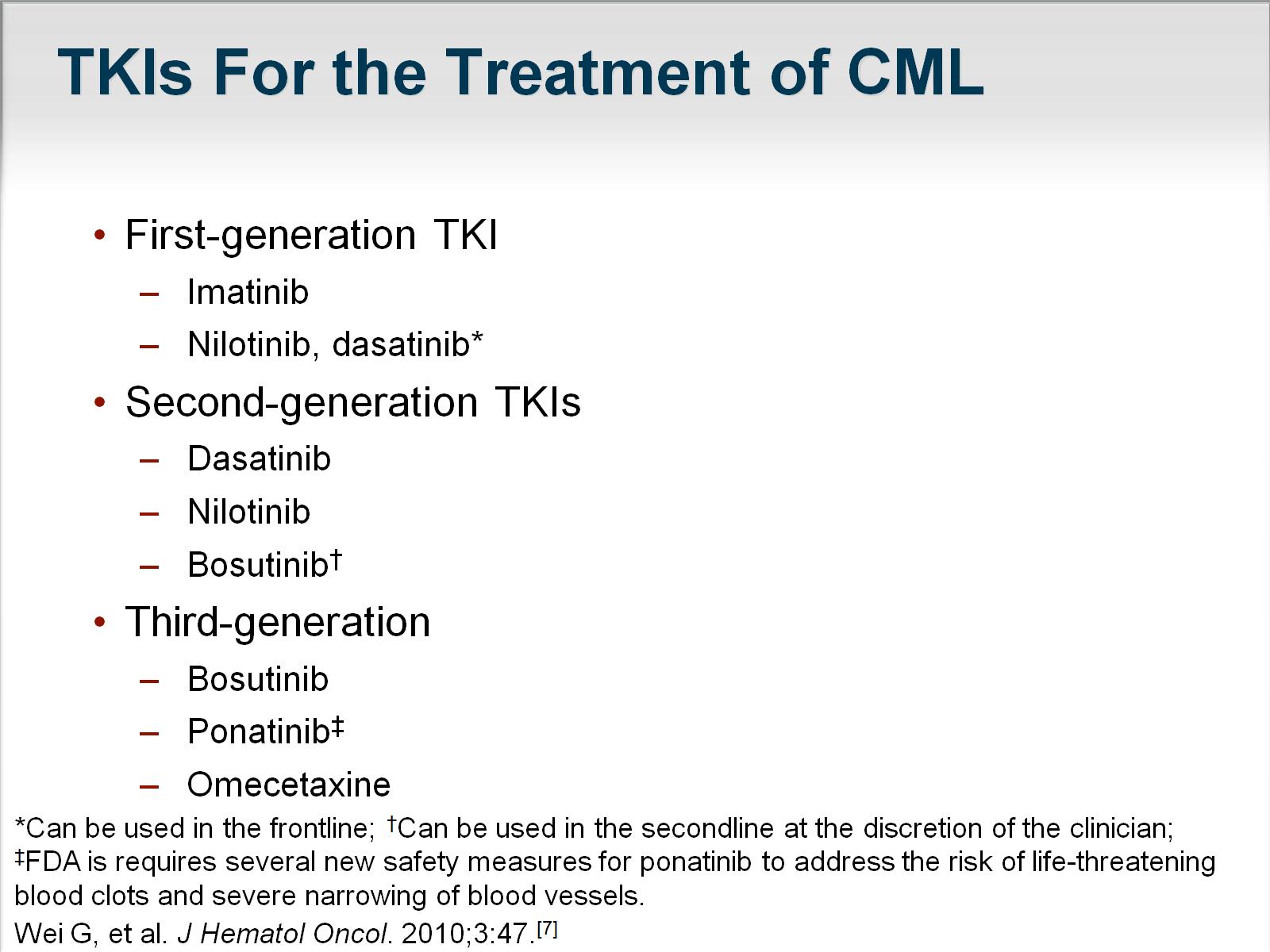 TKIs For the Treatment of CML
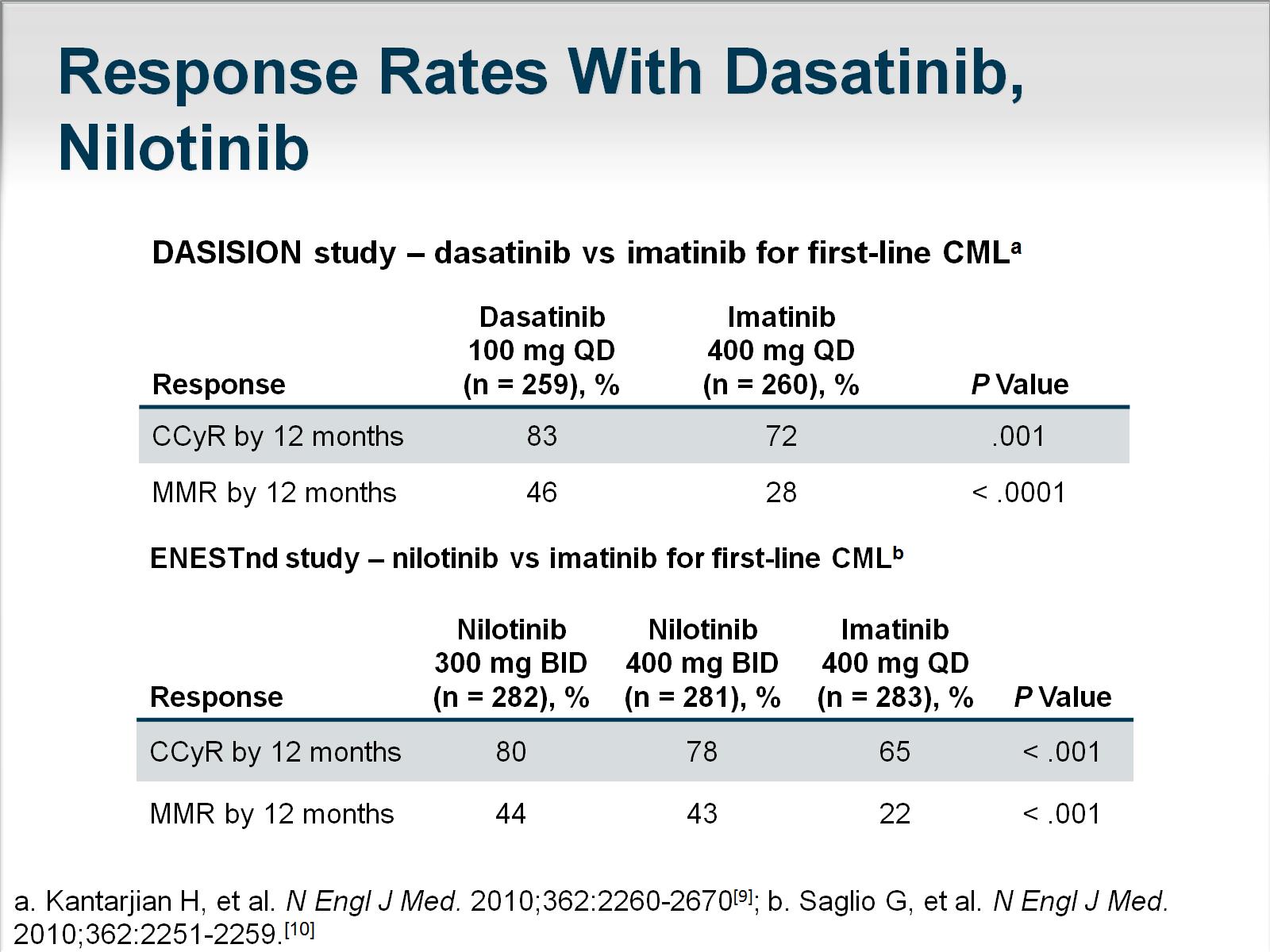 Response Rates With Dasatinib, Nilotinib
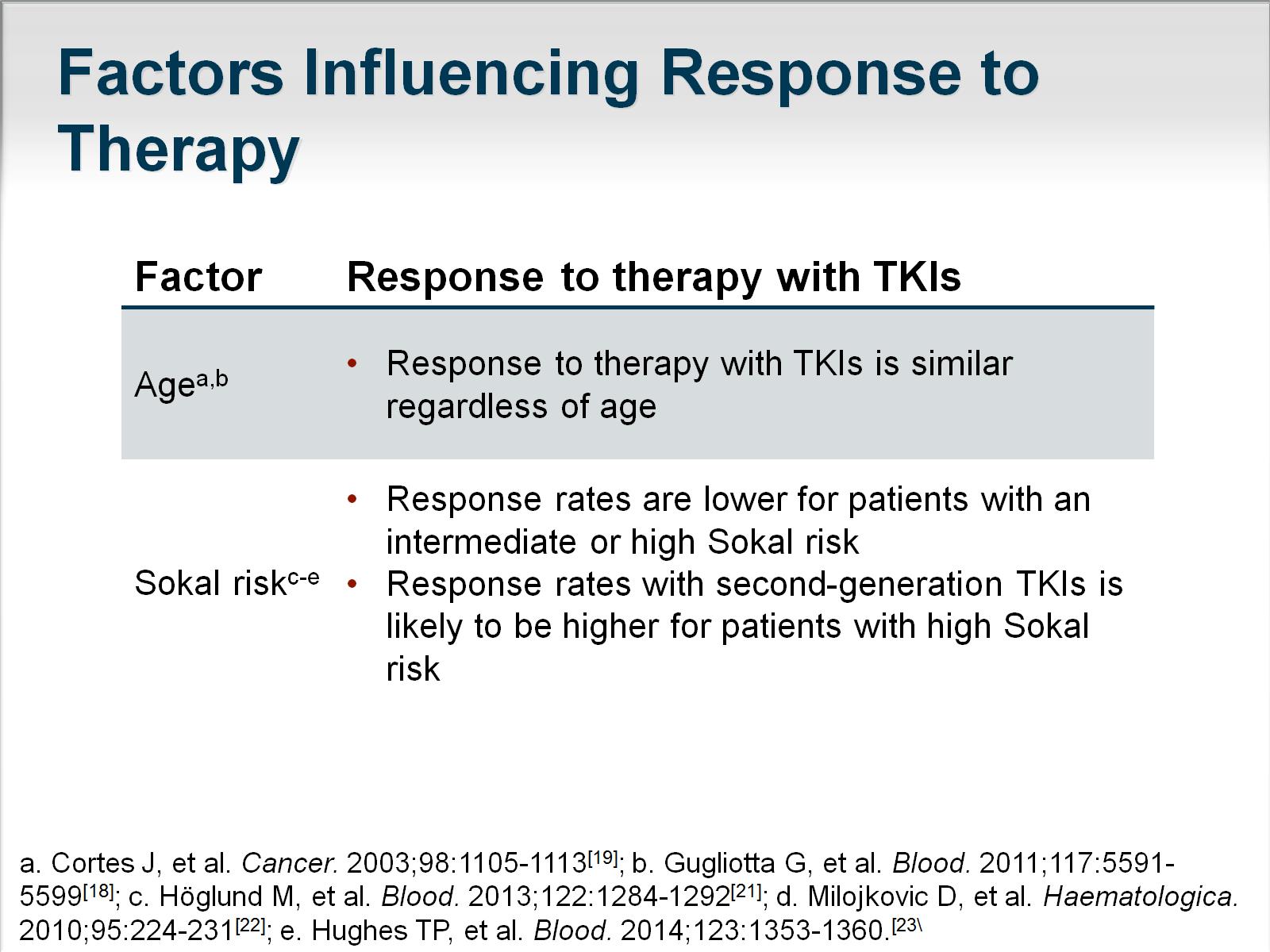 Factors Influencing Response to Therapy
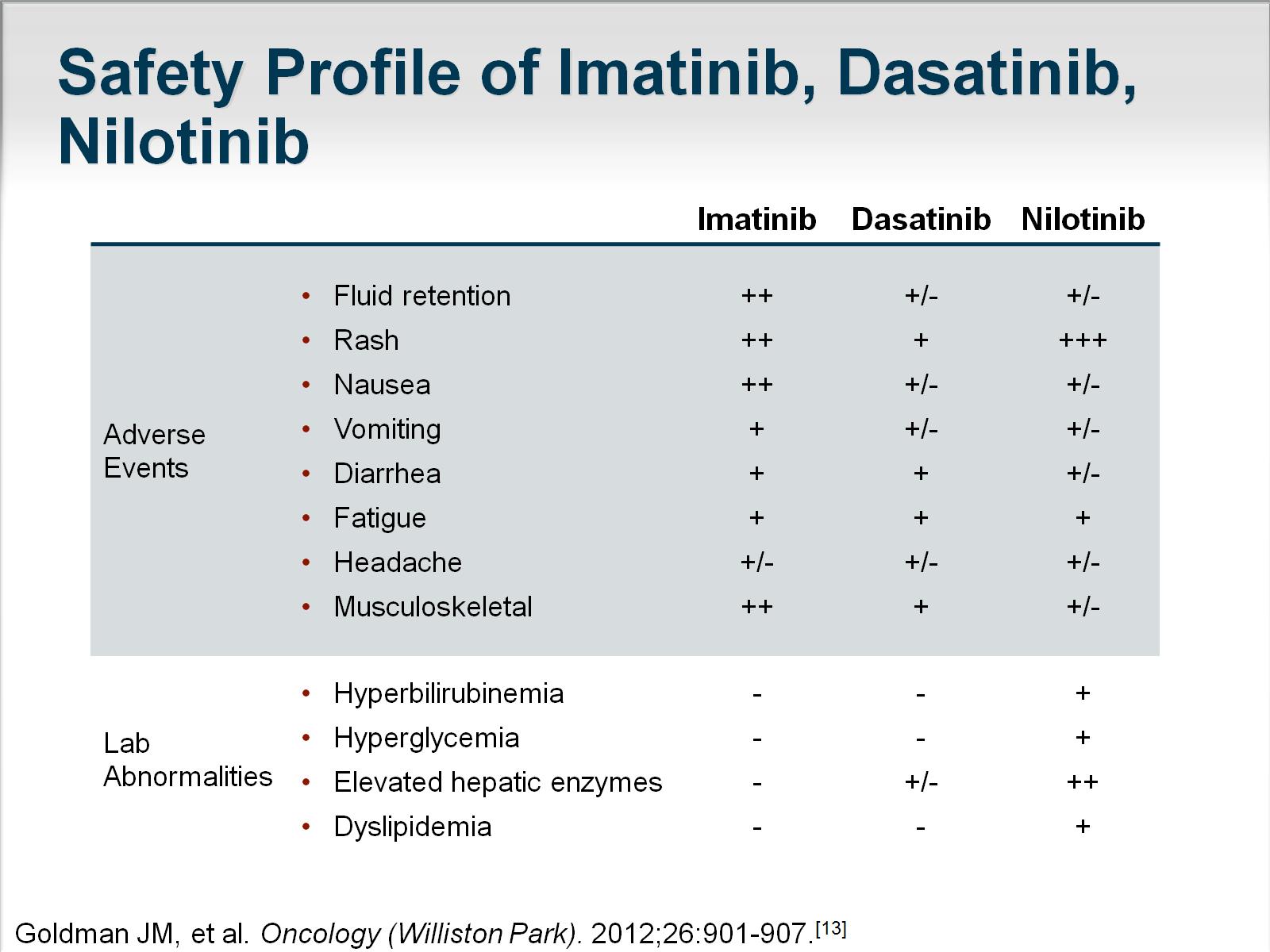 Safety Profile of Imatinib, Dasatinib, Nilotinib
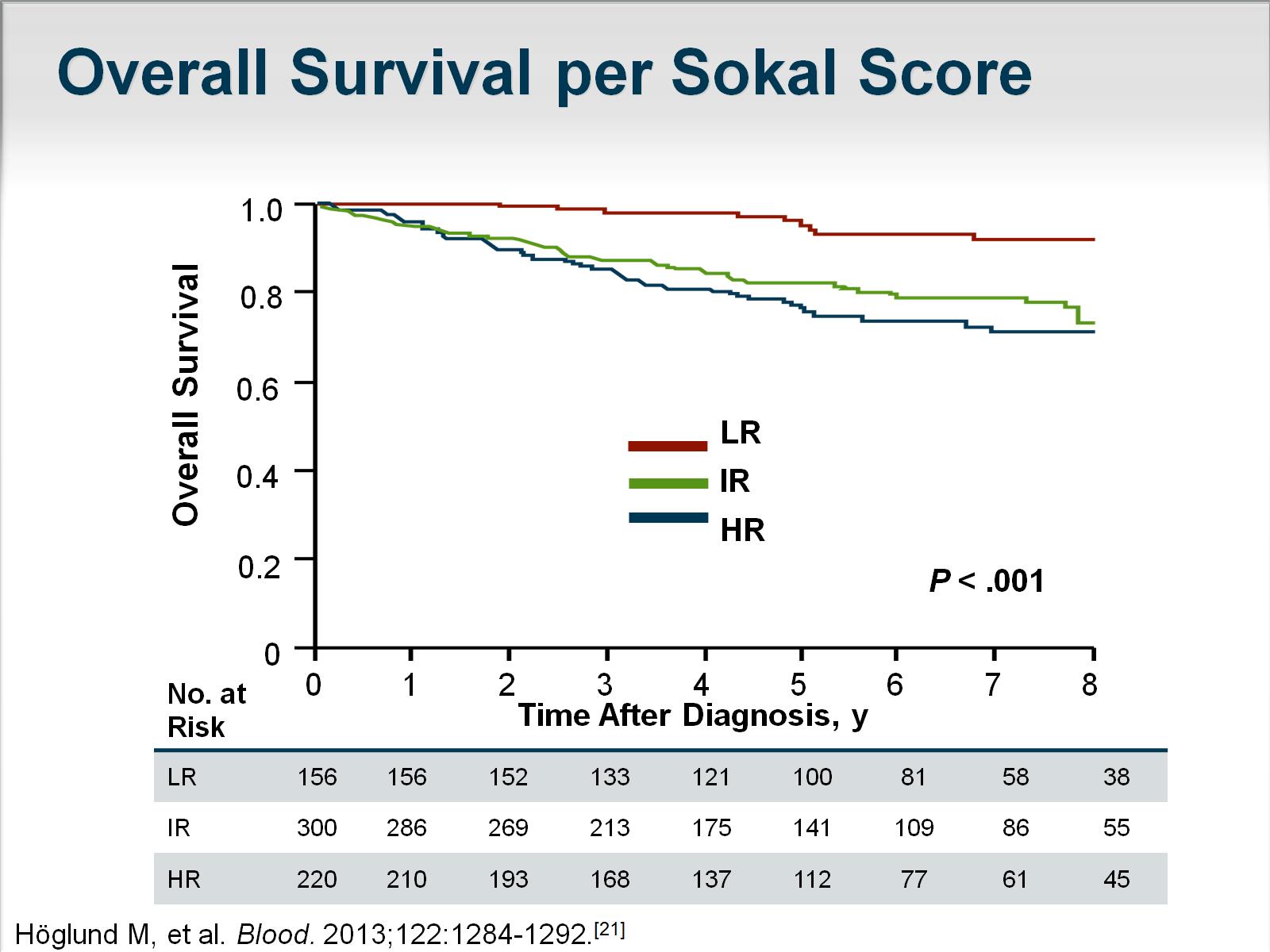 Overall Survival per Sokal Score
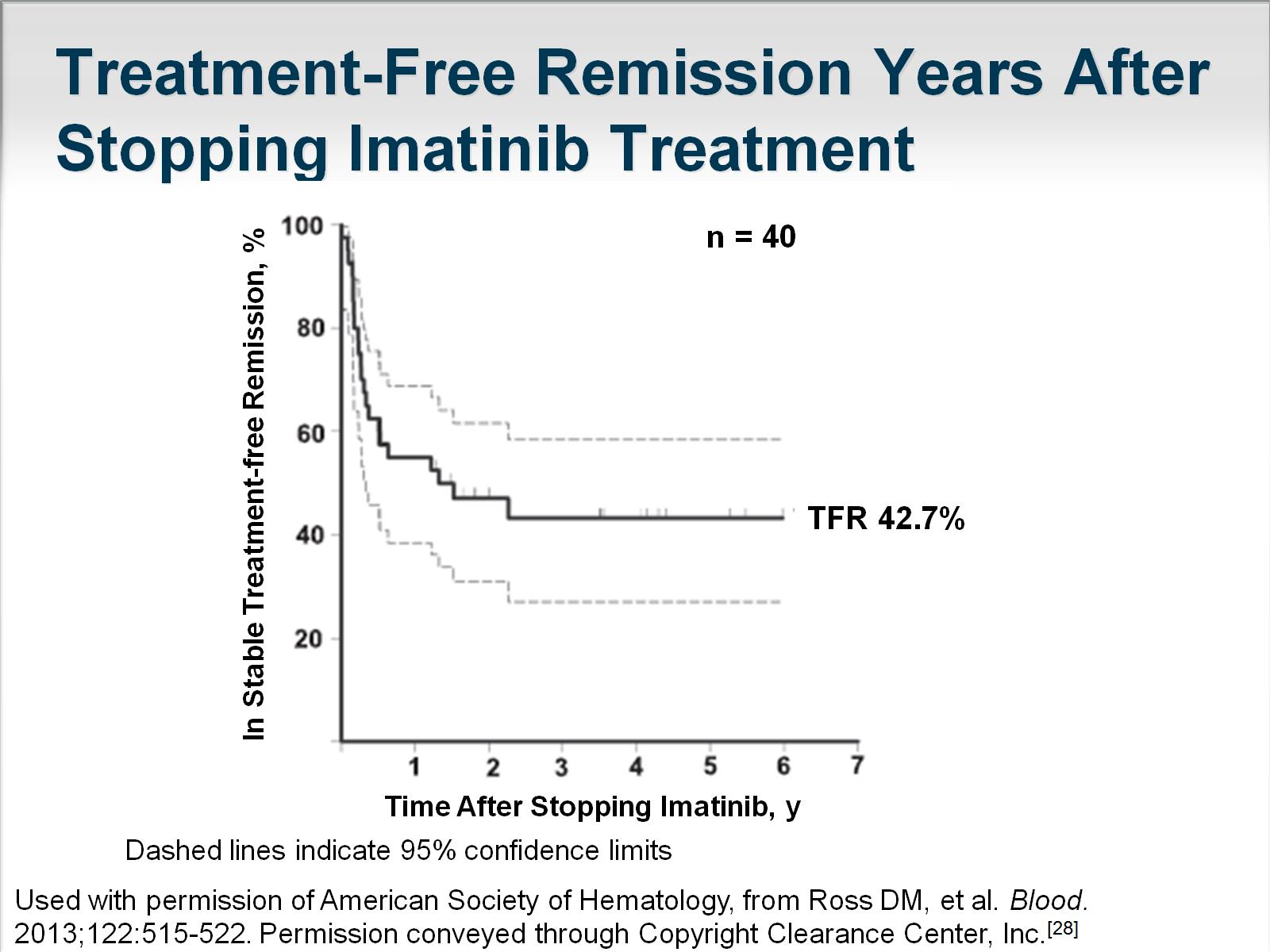 Treatment-Free Remission Years After Stopping Imatinib Treatment
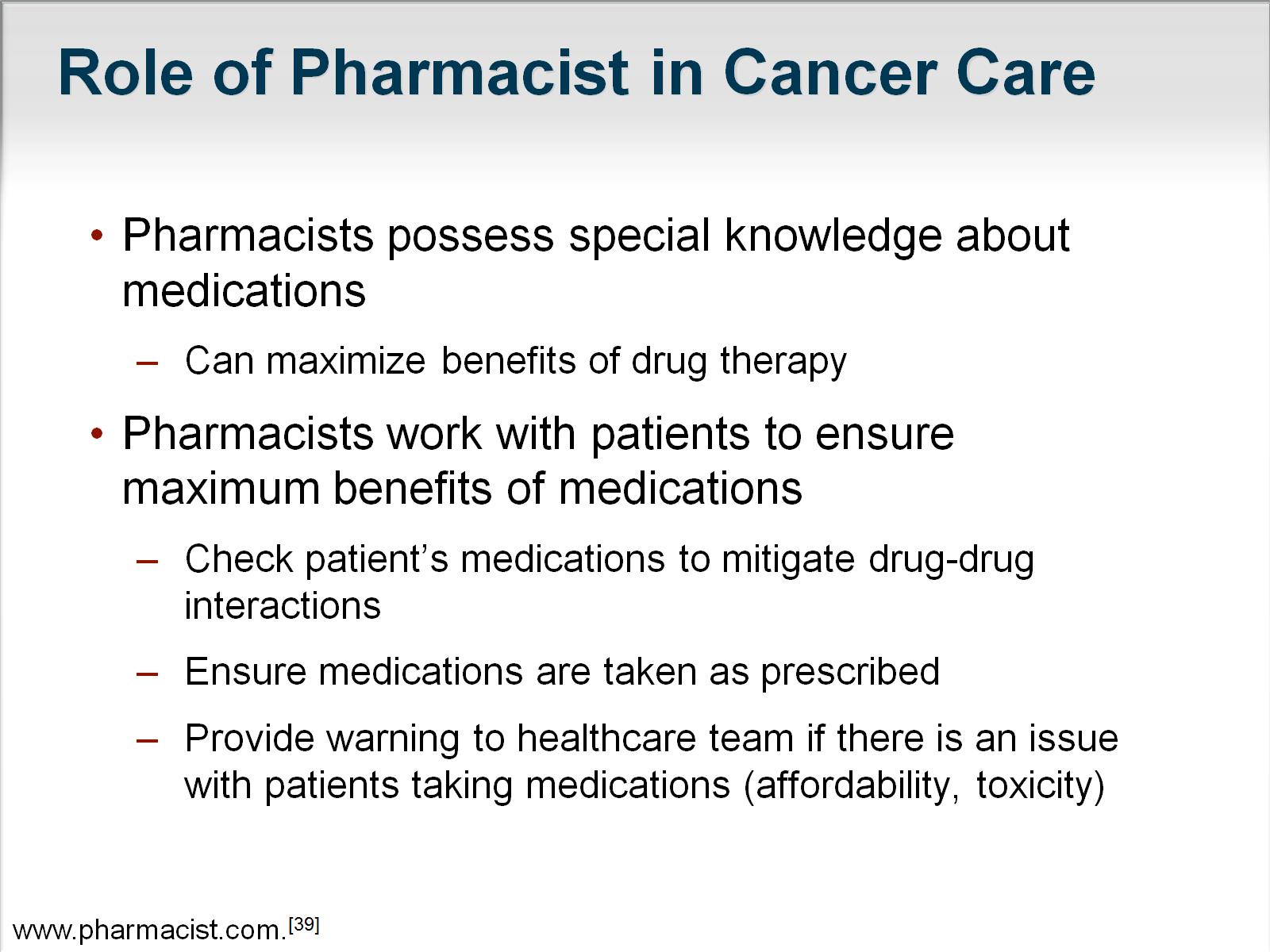 Role of Pharmacist in Cancer Care
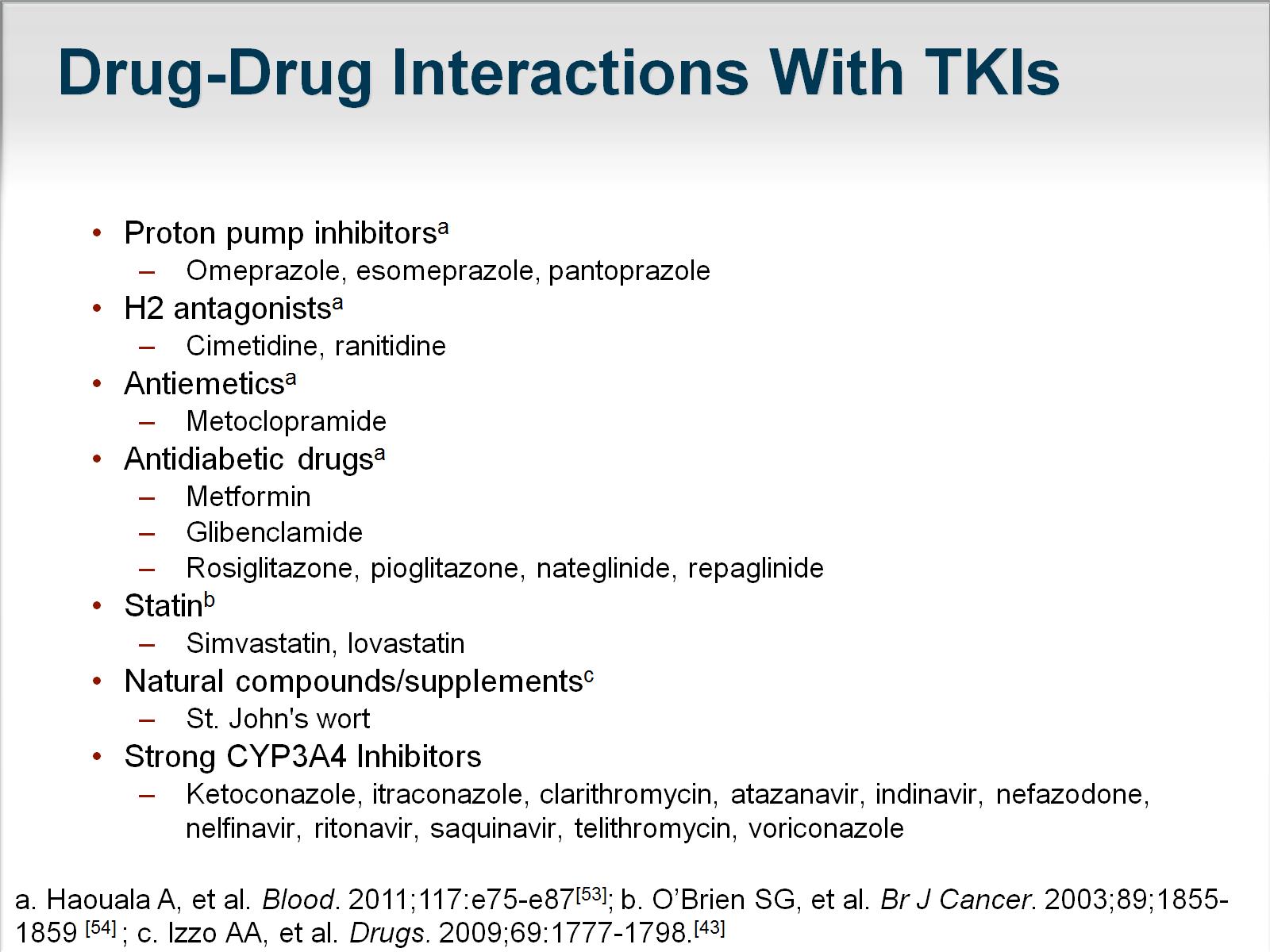 Drug-Drug Interactions With TKIs
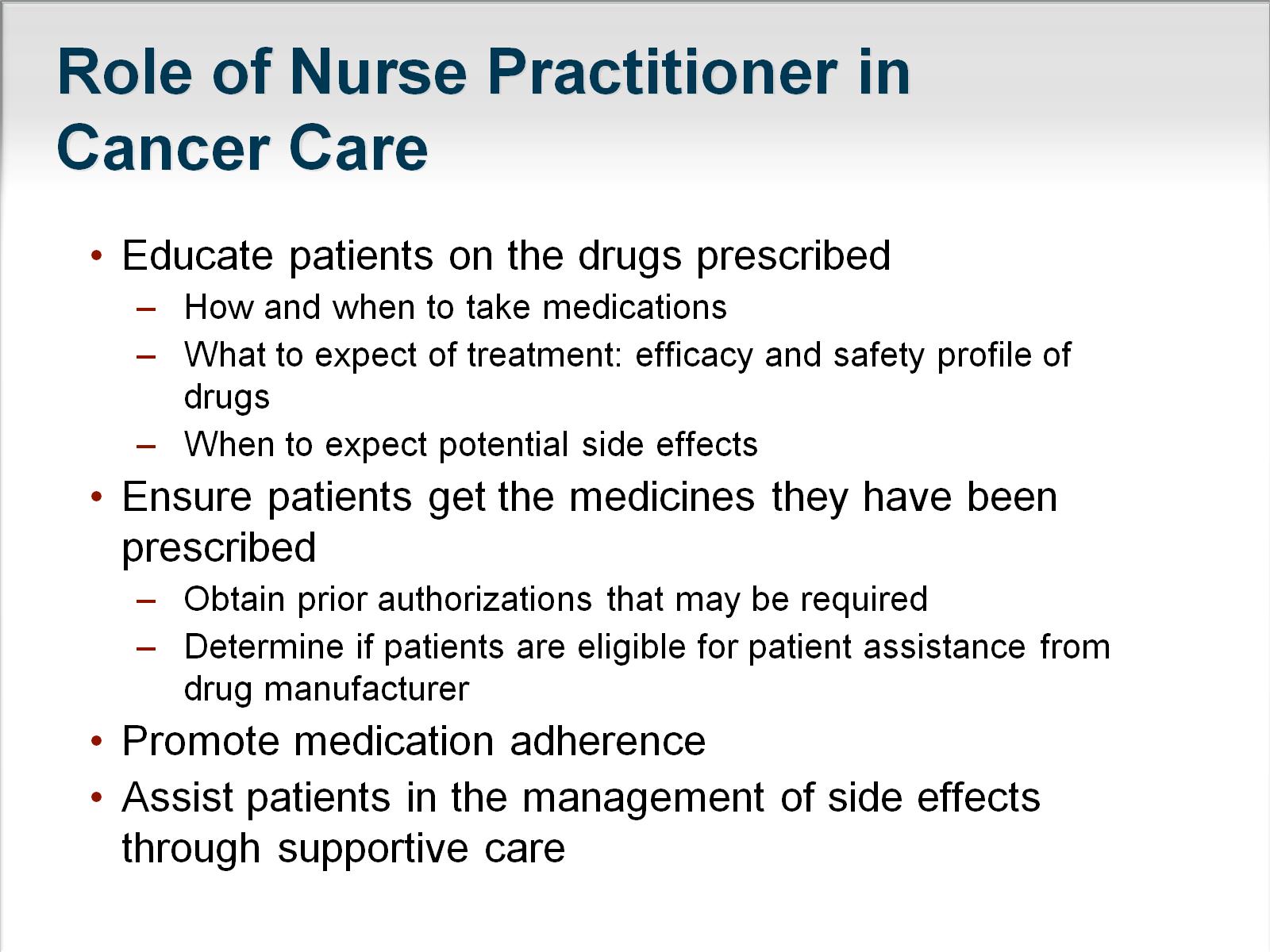 Role of Nurse Practitioner in Cancer Care
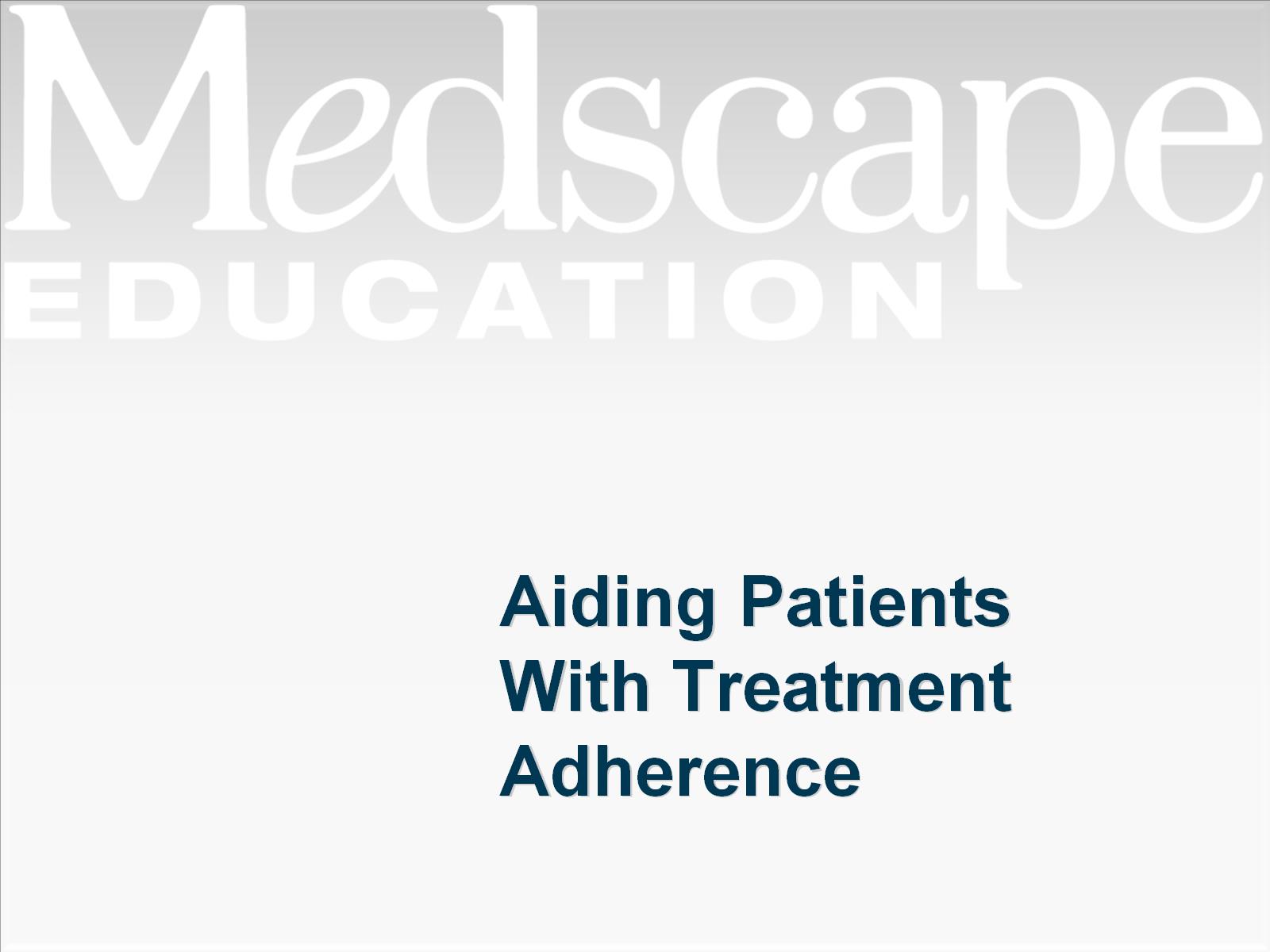 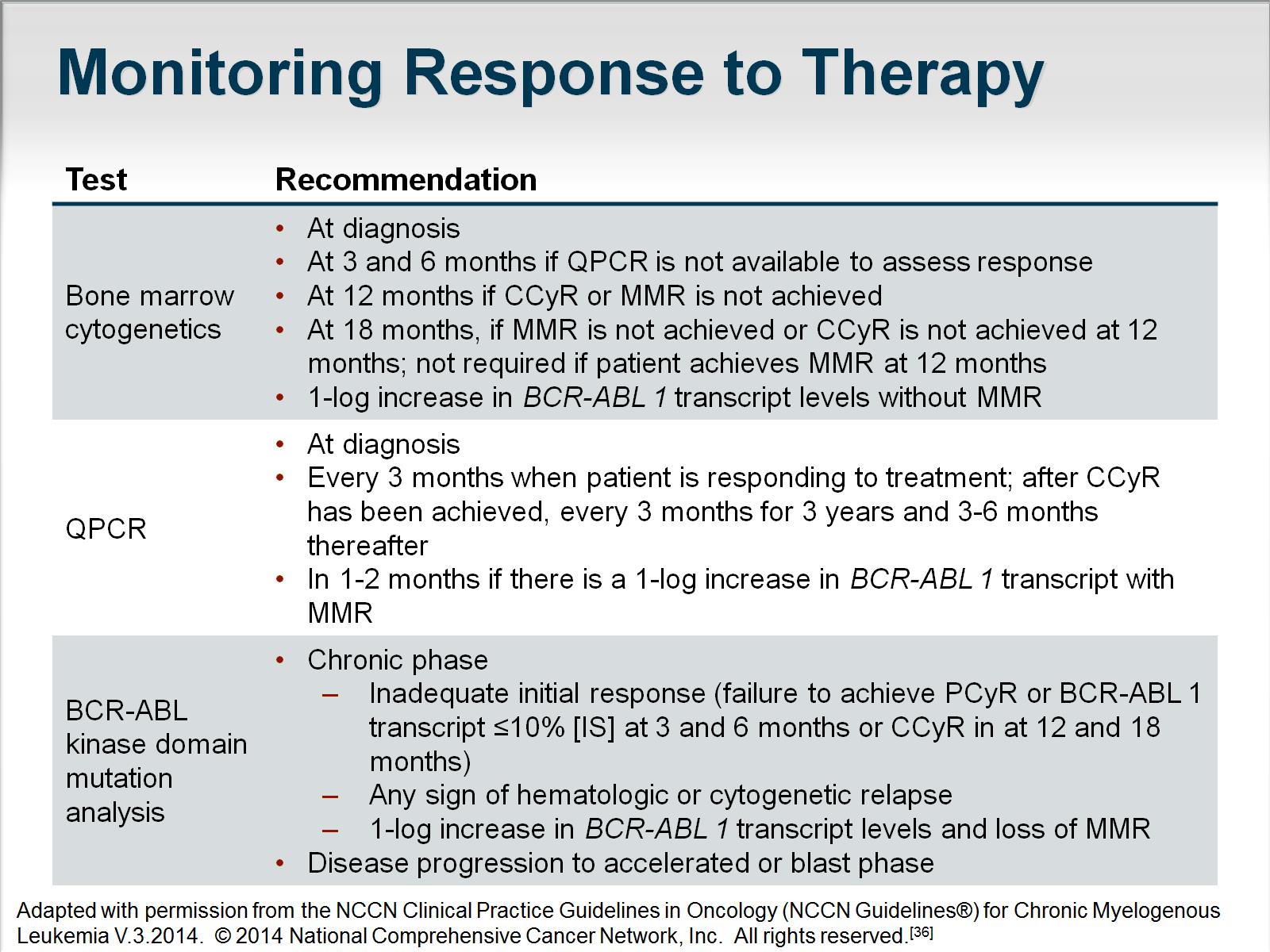 Monitoring Response to Therapy
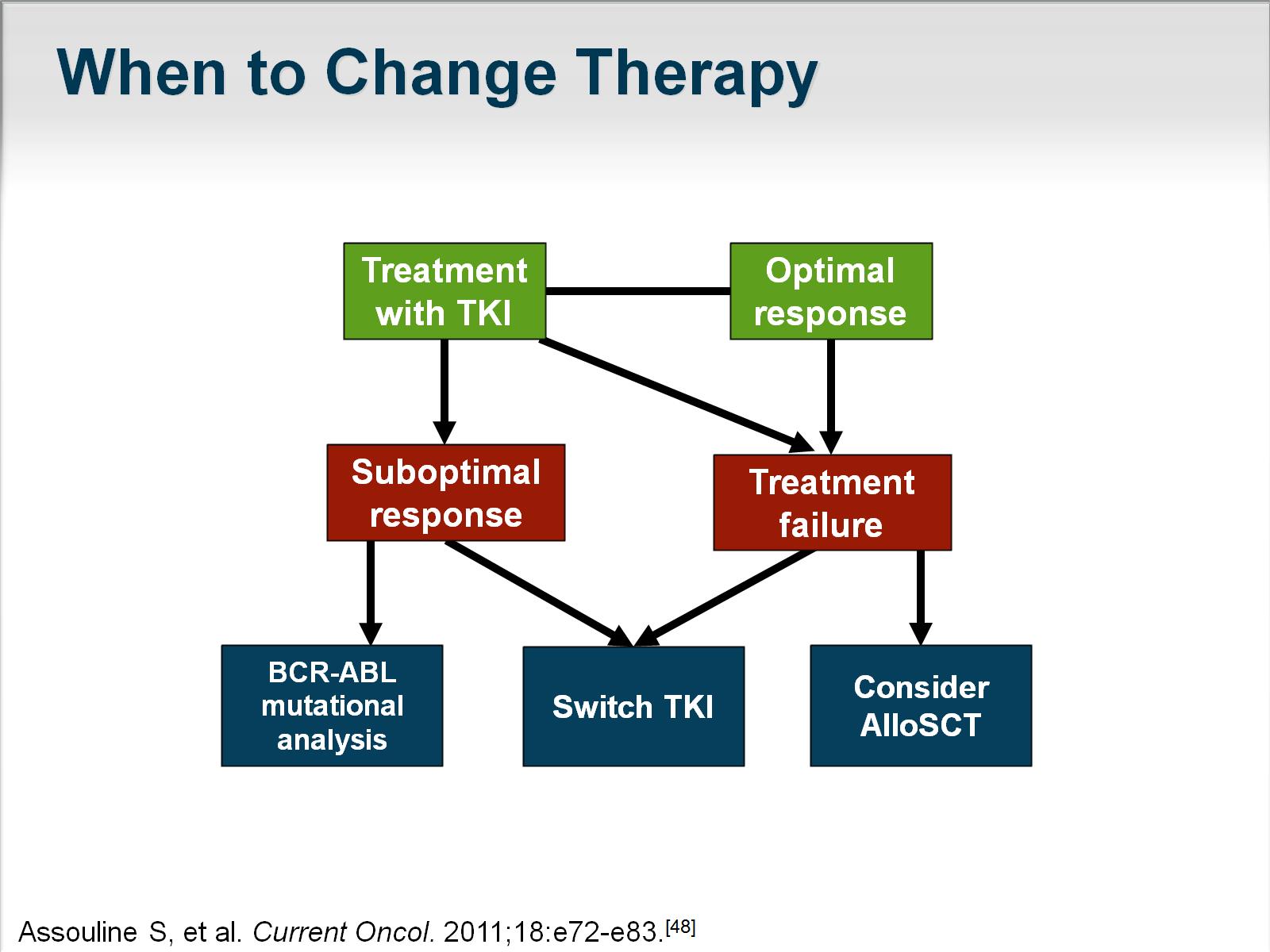 When to Change Therapy
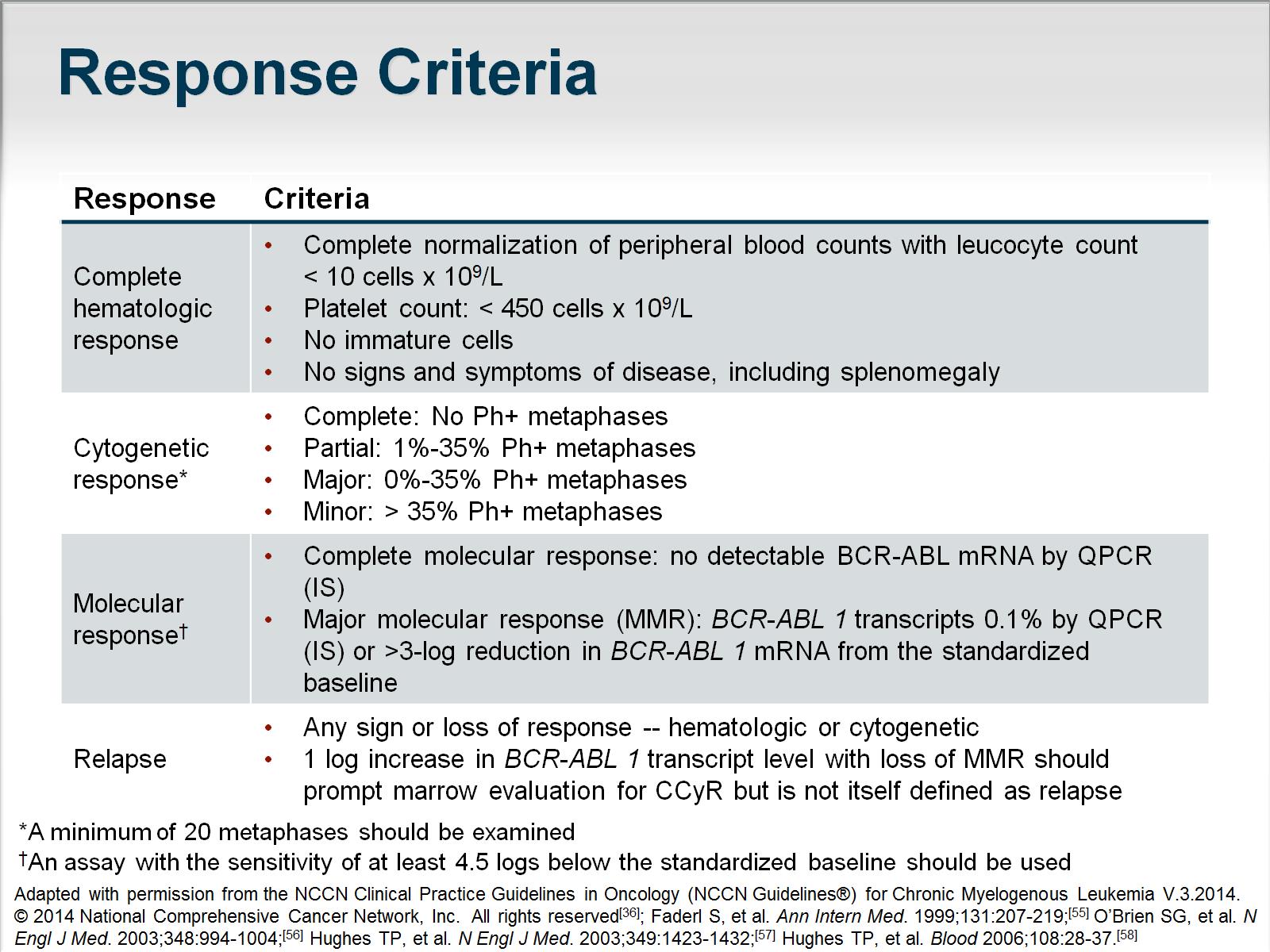 Response Criteria
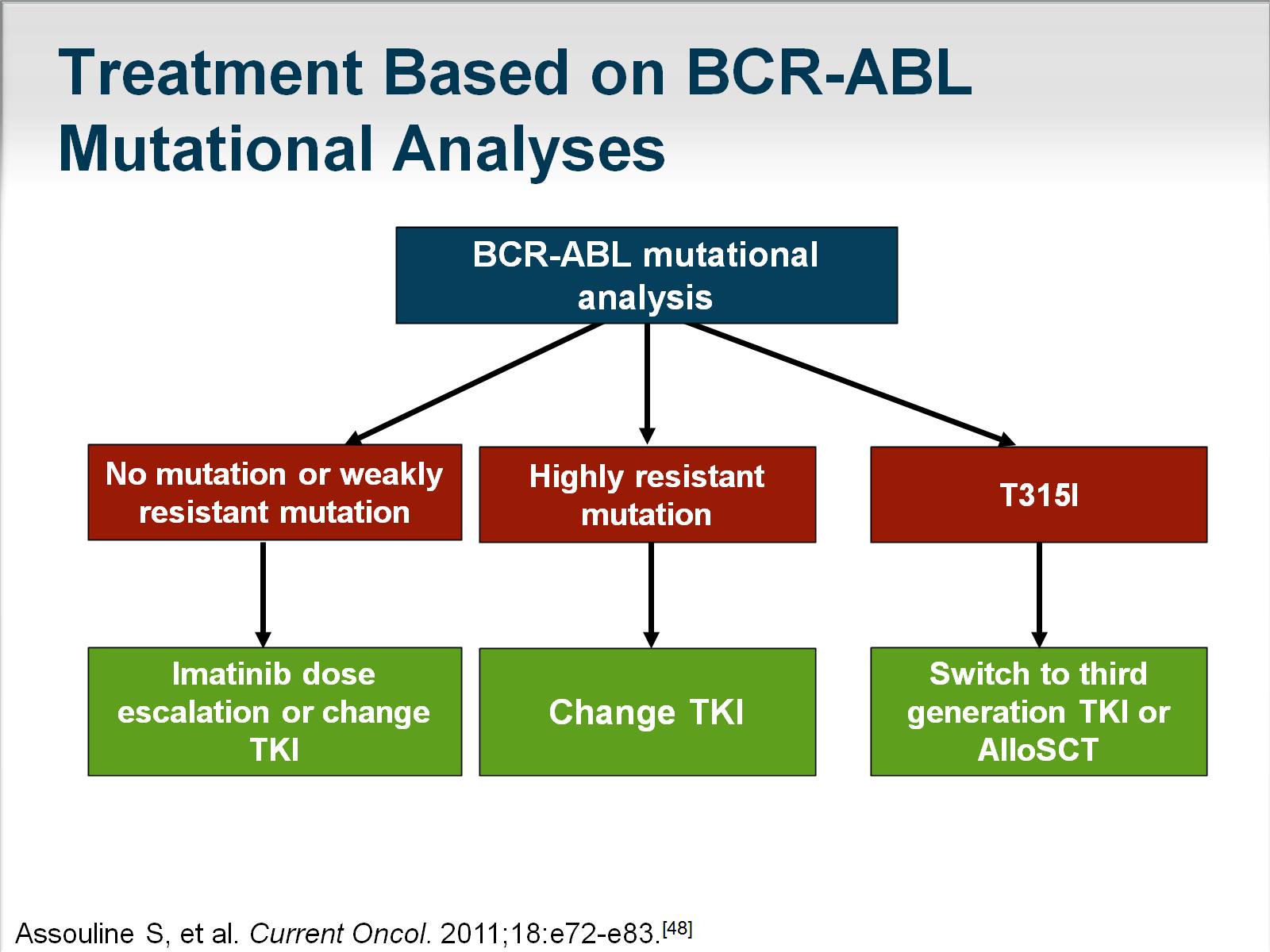 Treatment Based on BCR-ABL Mutational Analyses
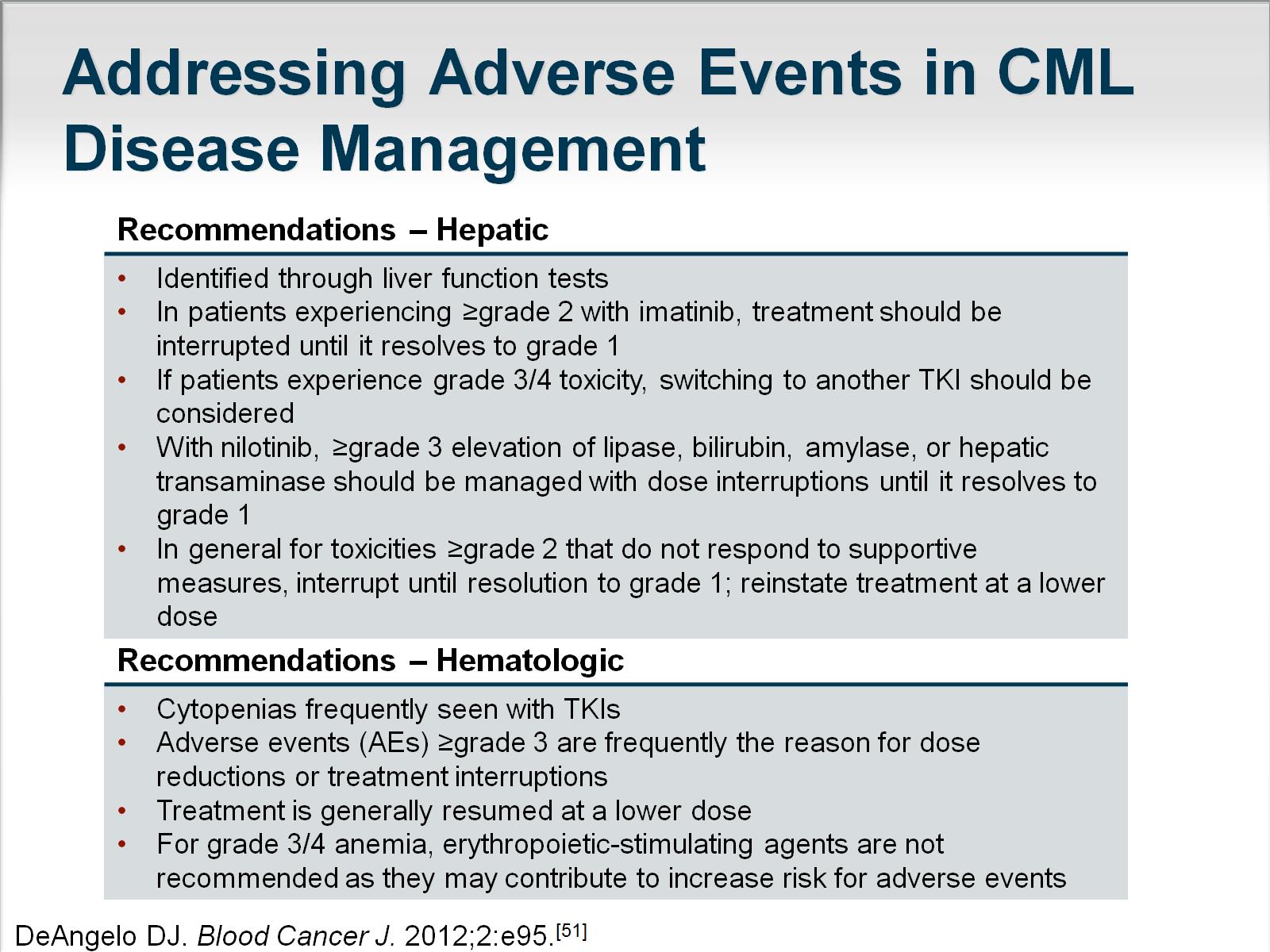 Addressing Adverse Events in CML Disease Management
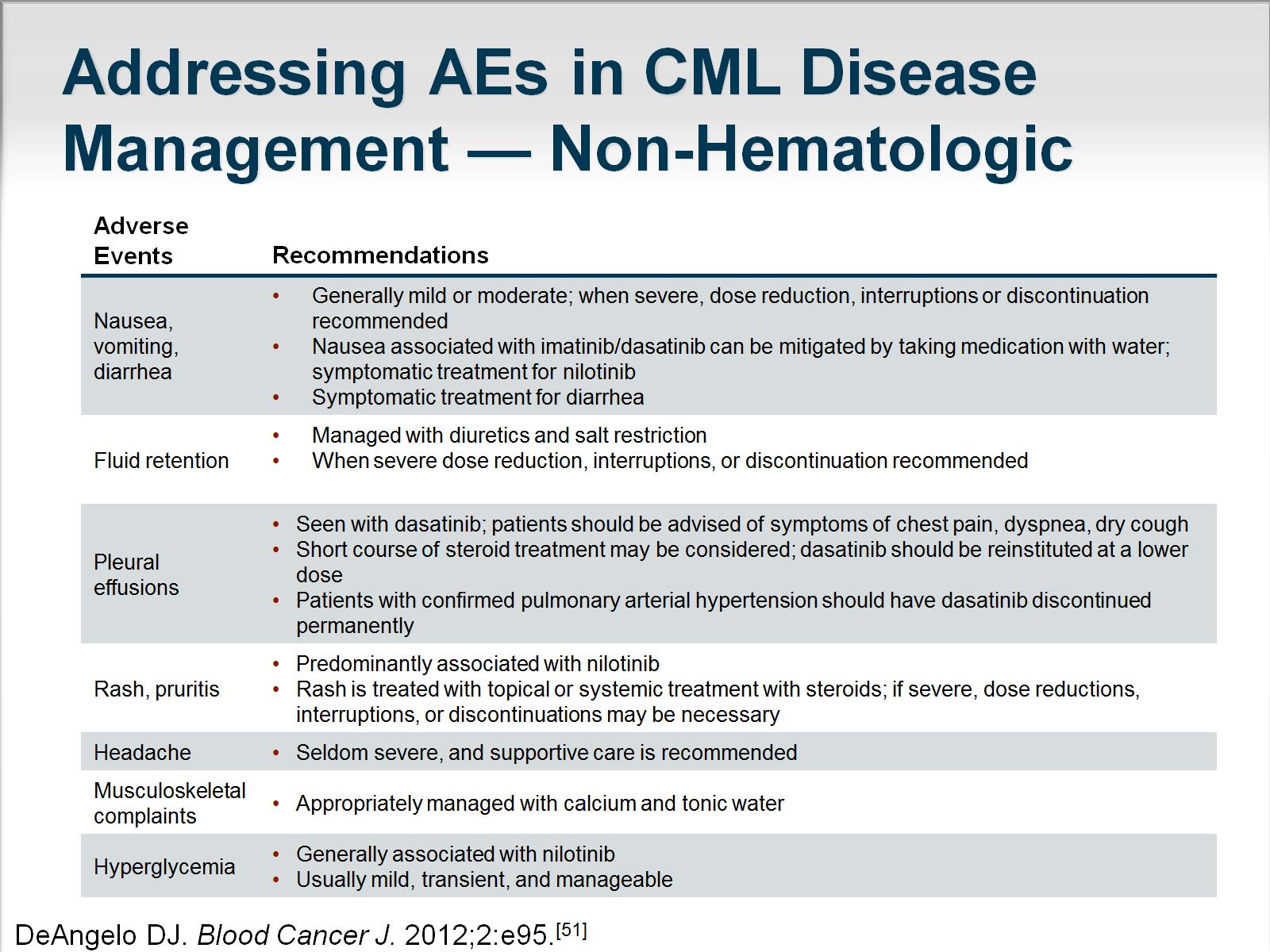 Addressing AEs in CML Disease Management — Non-Hematologic
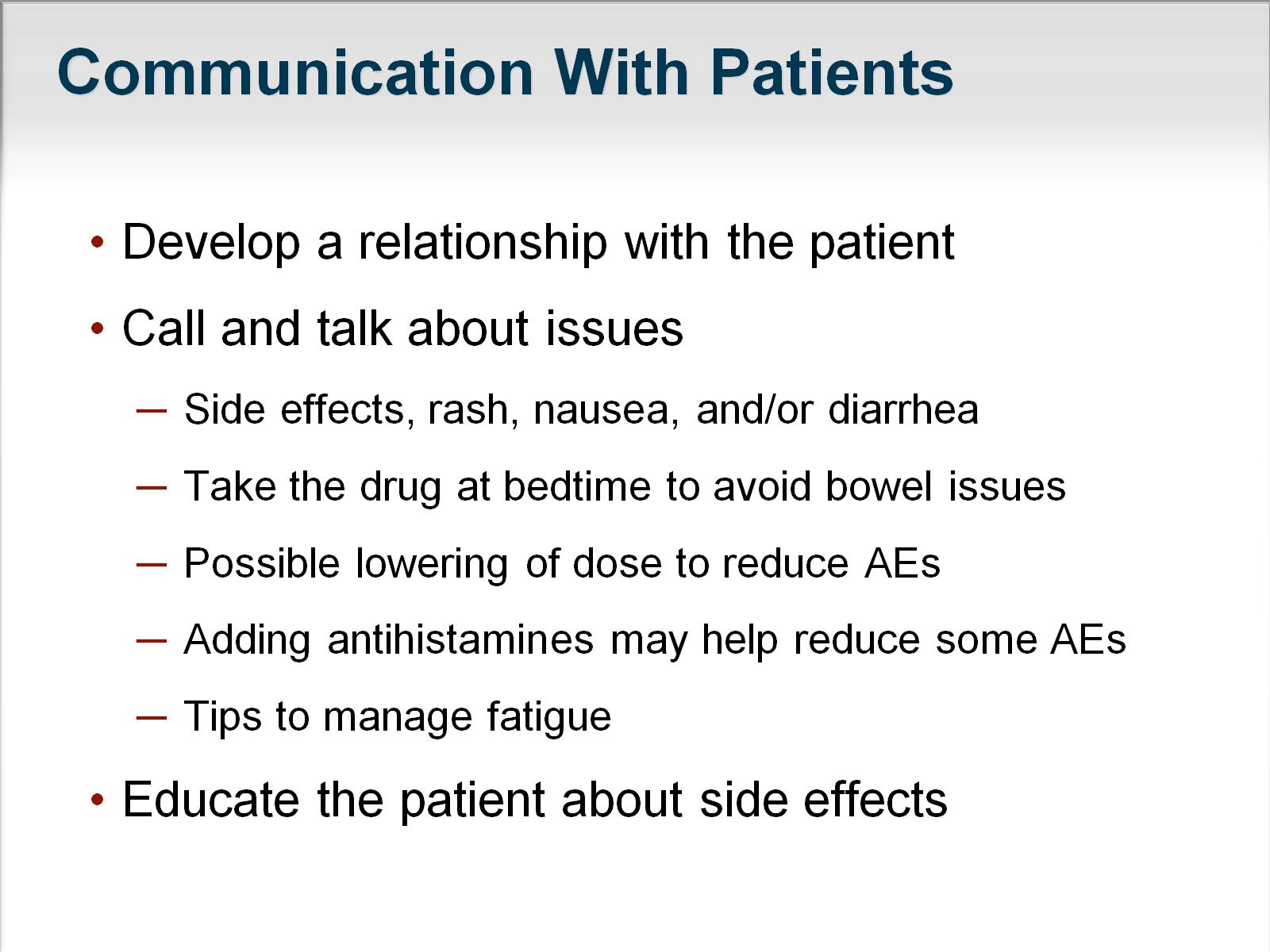 Communication With Patients
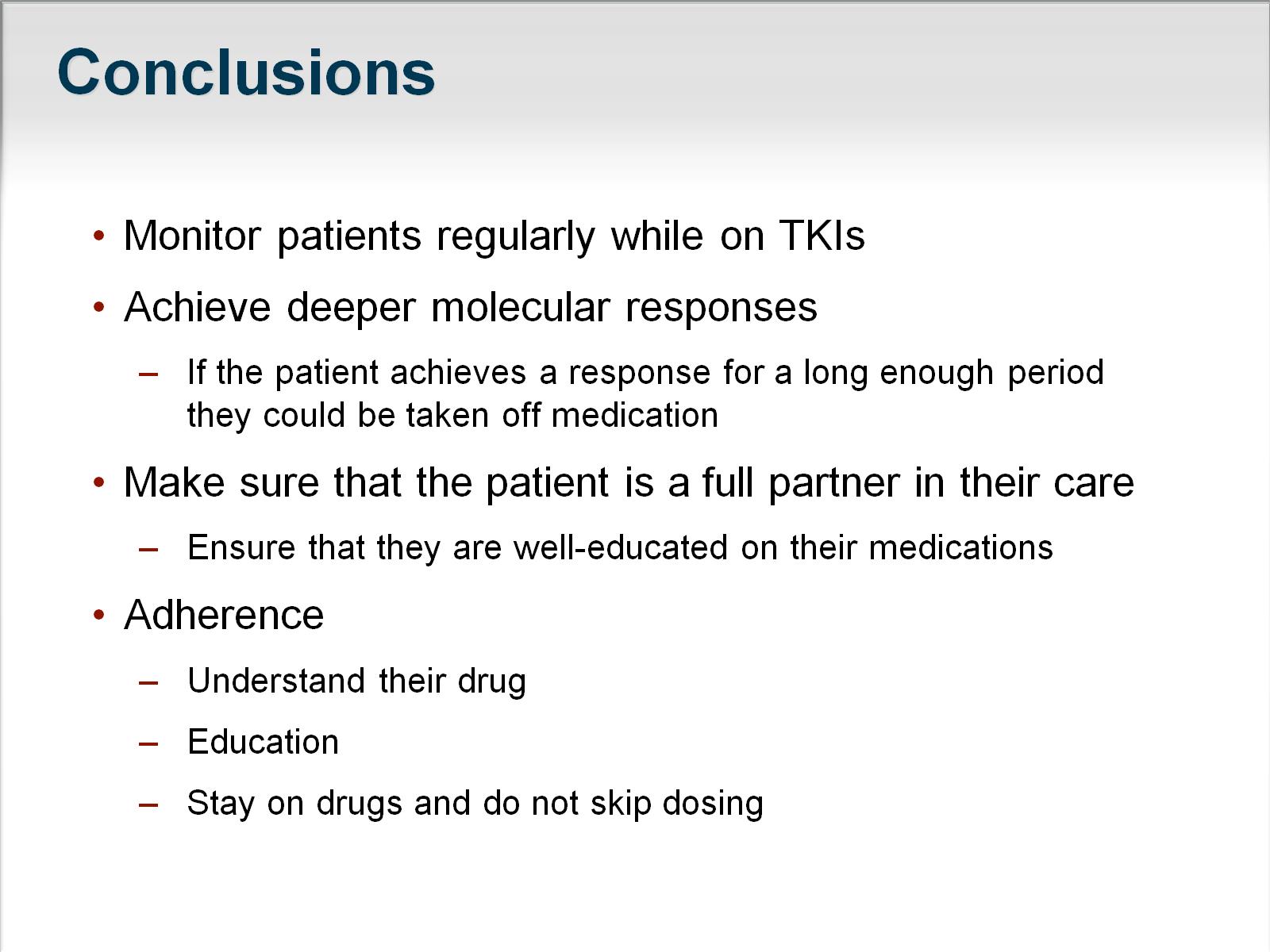 Conclusions
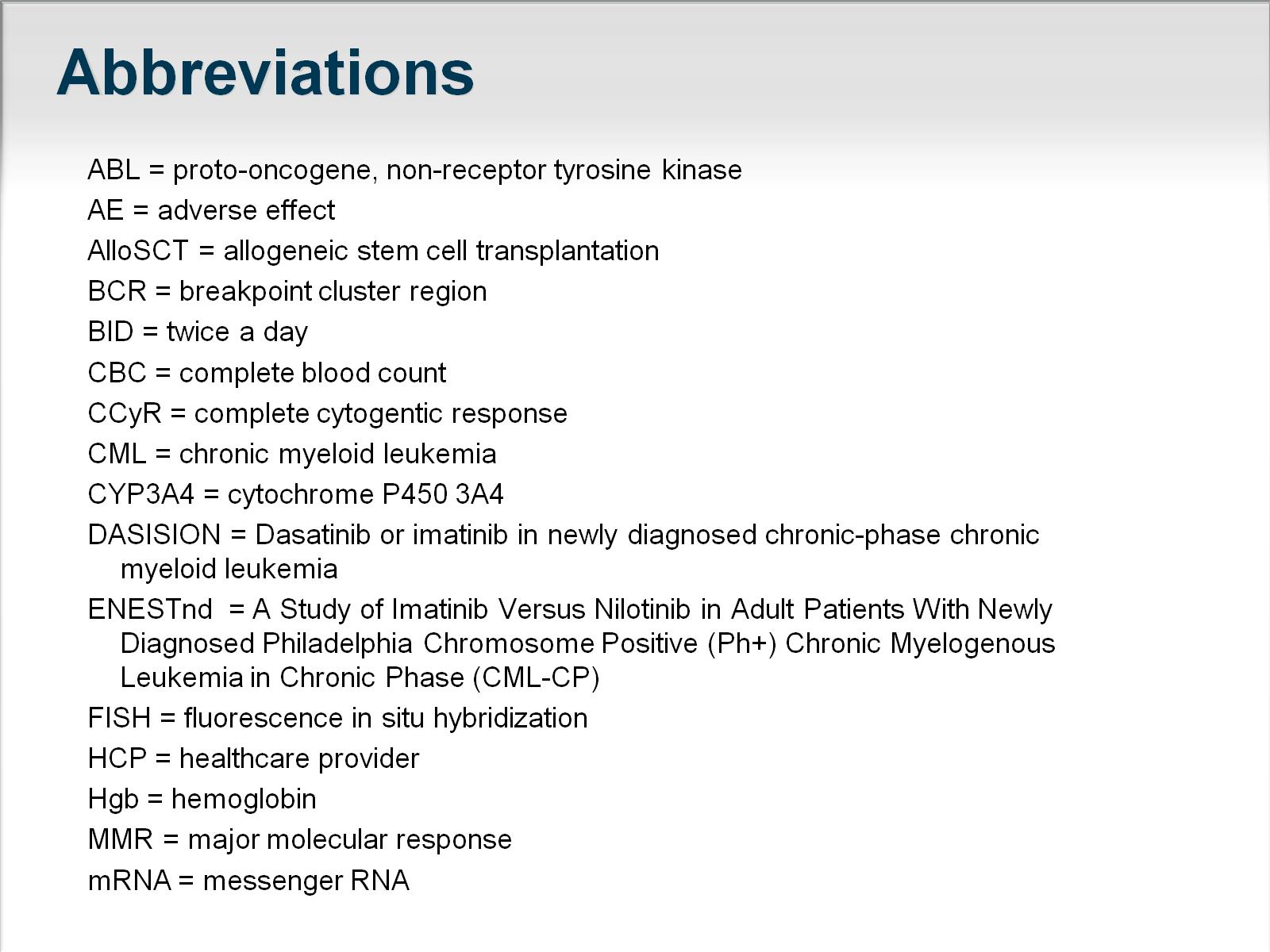 Abbreviations
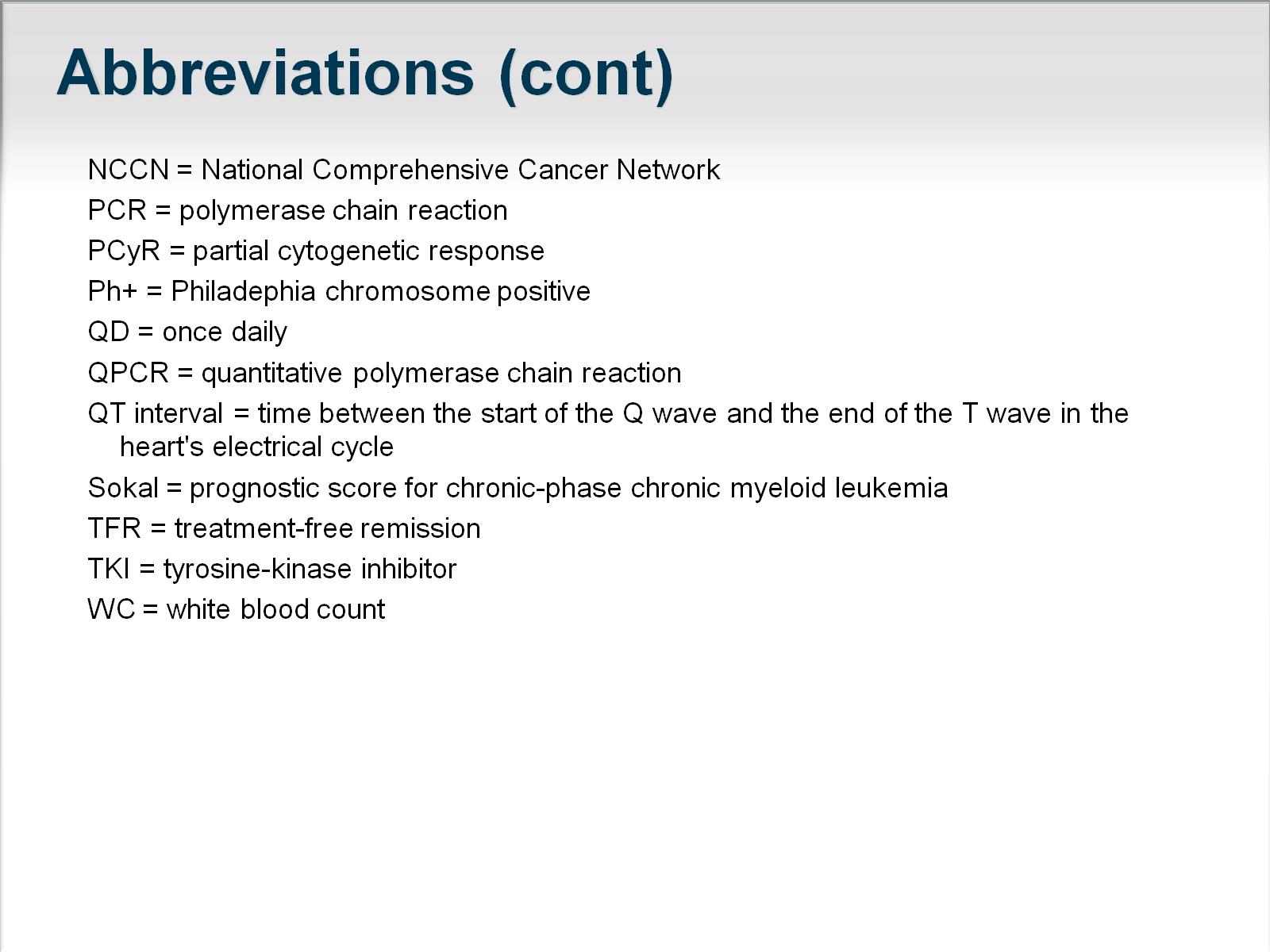 Abbreviations (cont)
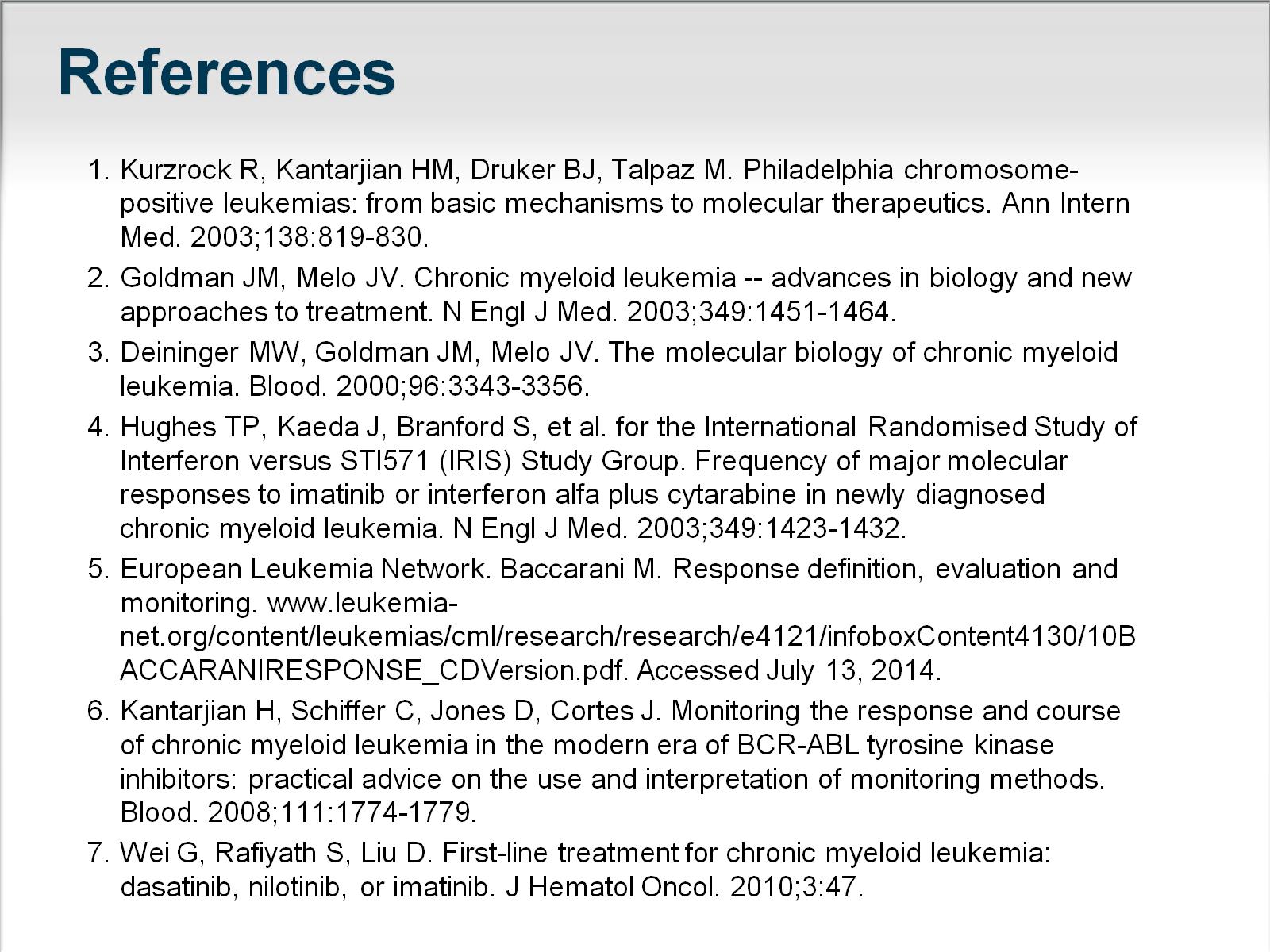 References
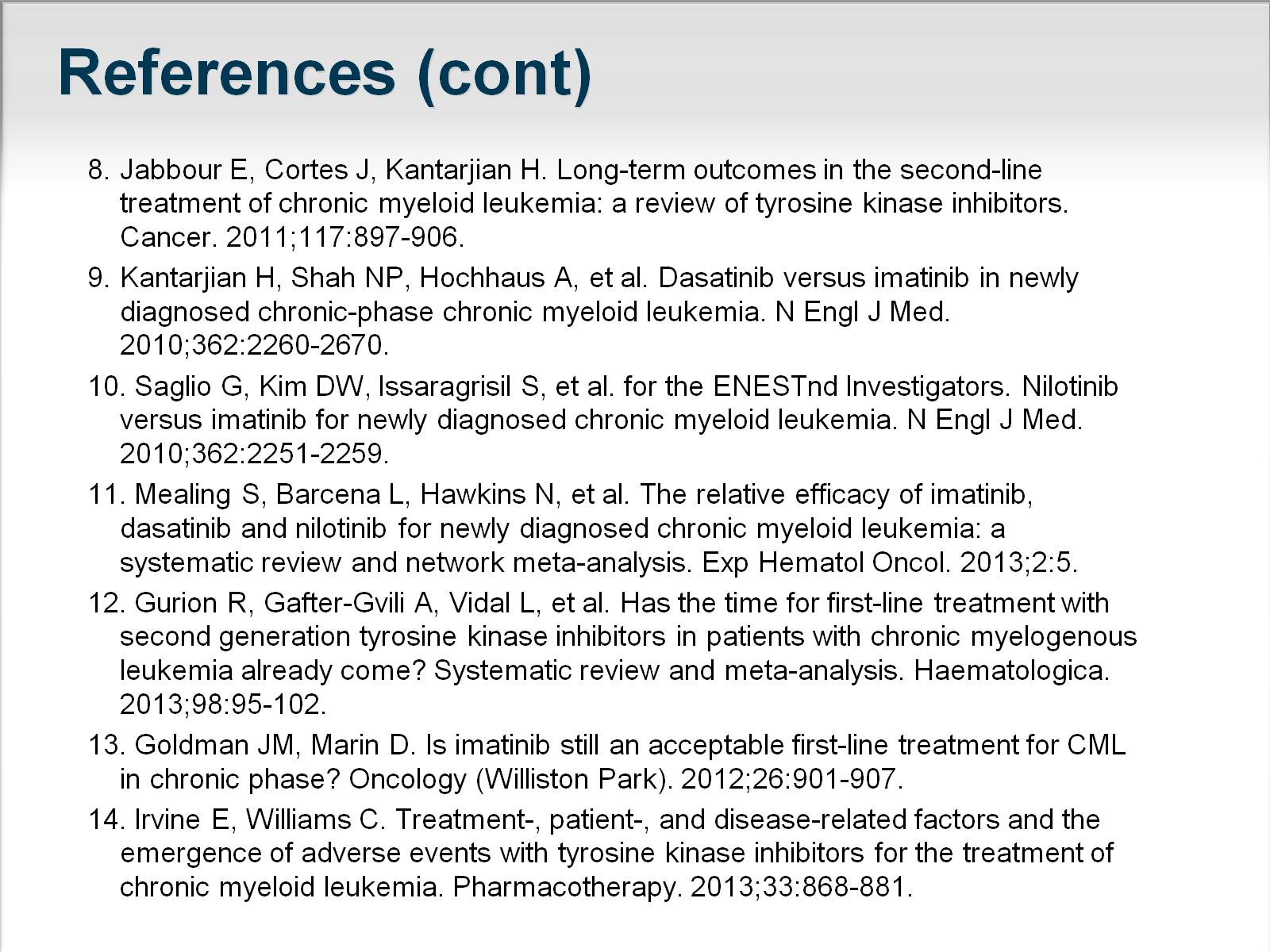 References (cont)
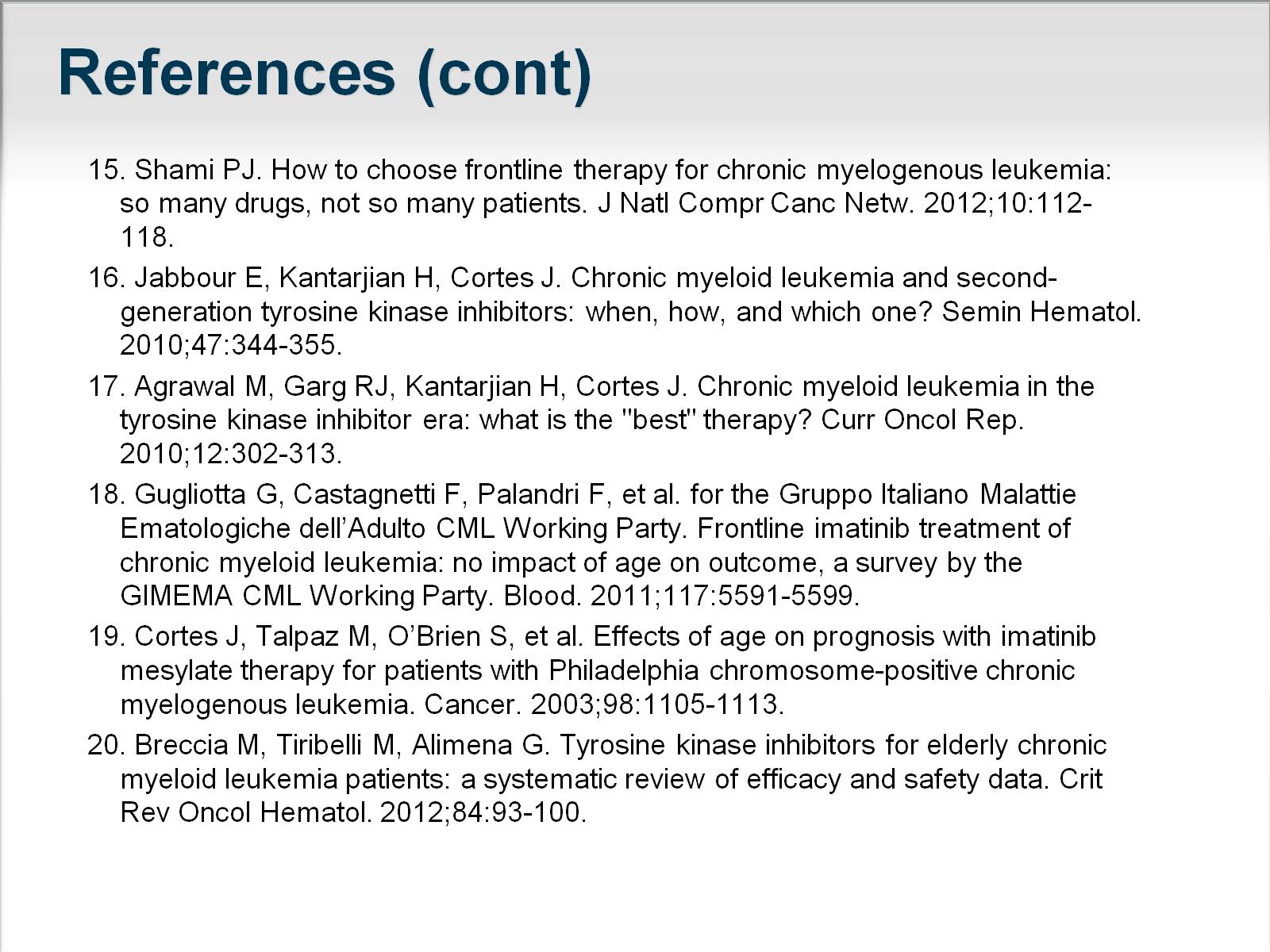 References (cont)
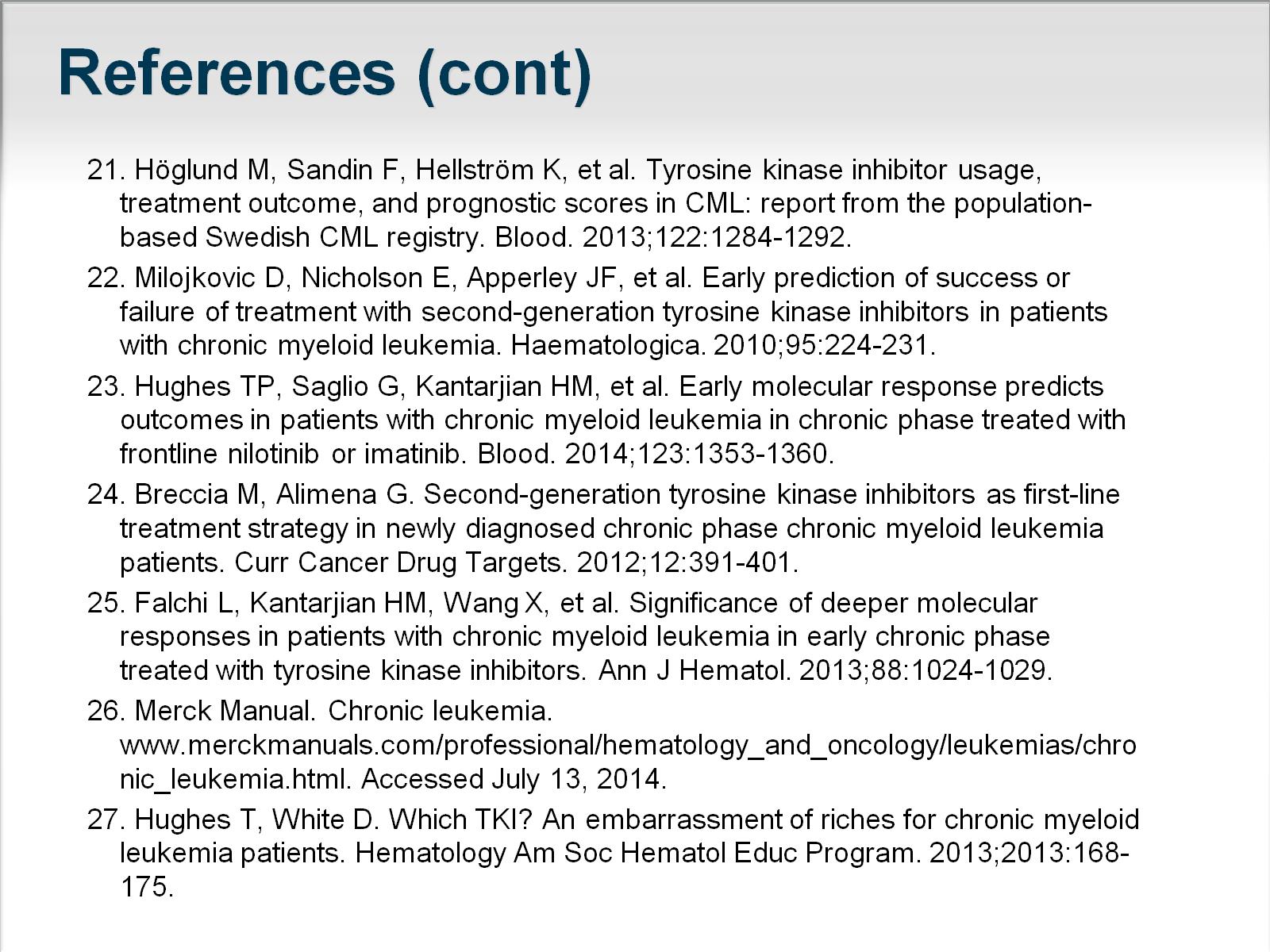 References (cont)
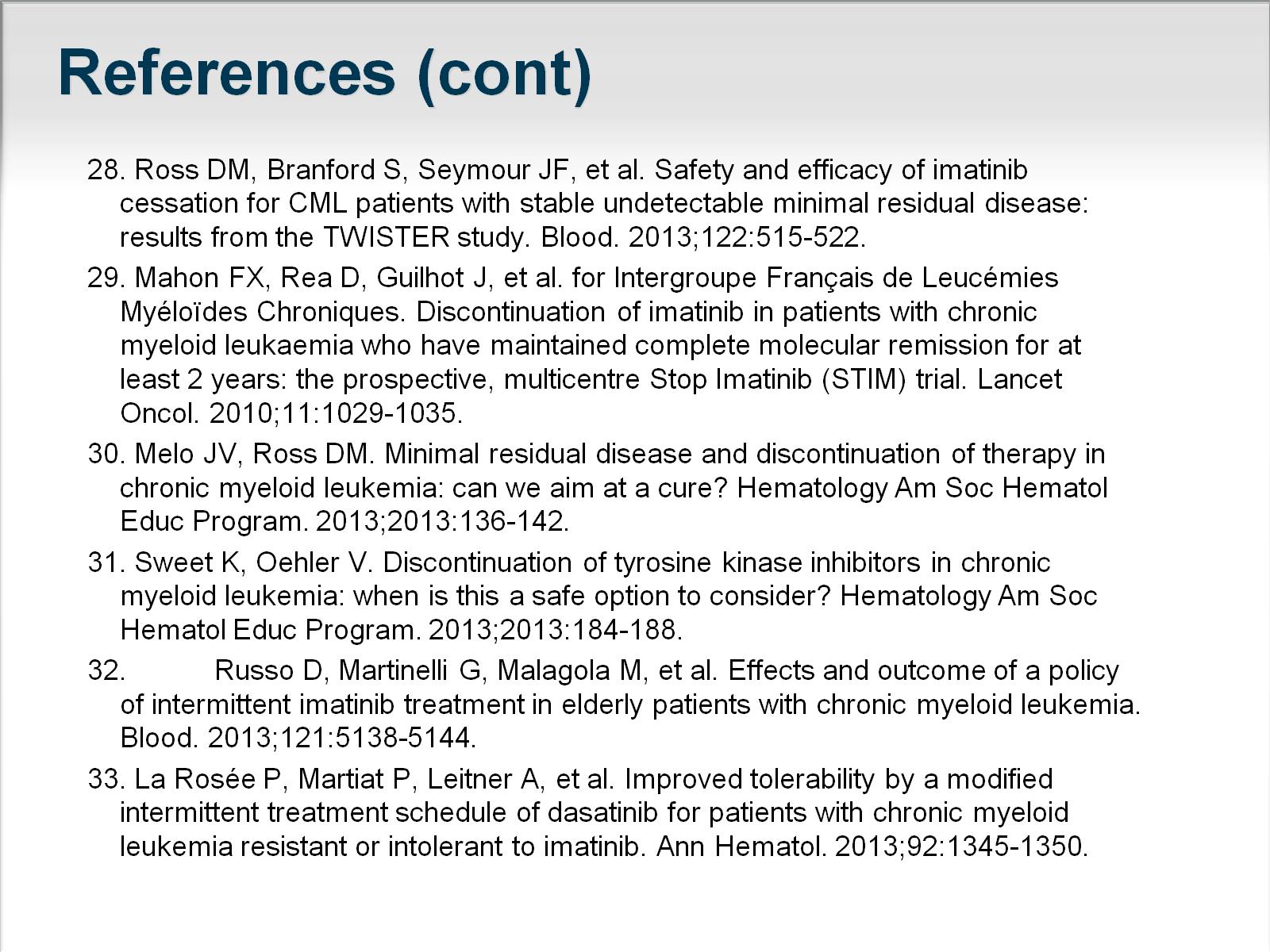 References (cont)
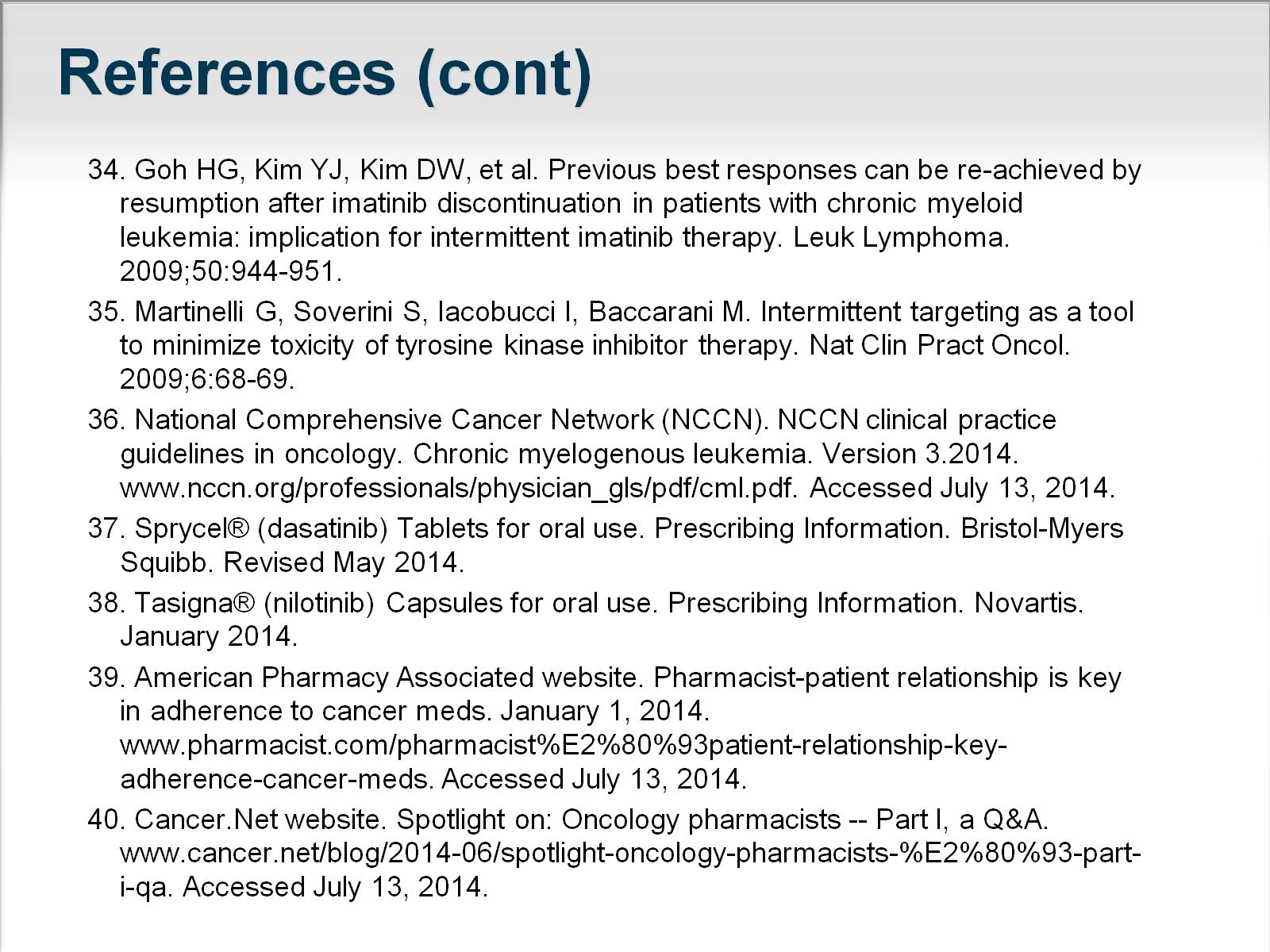 References (cont)
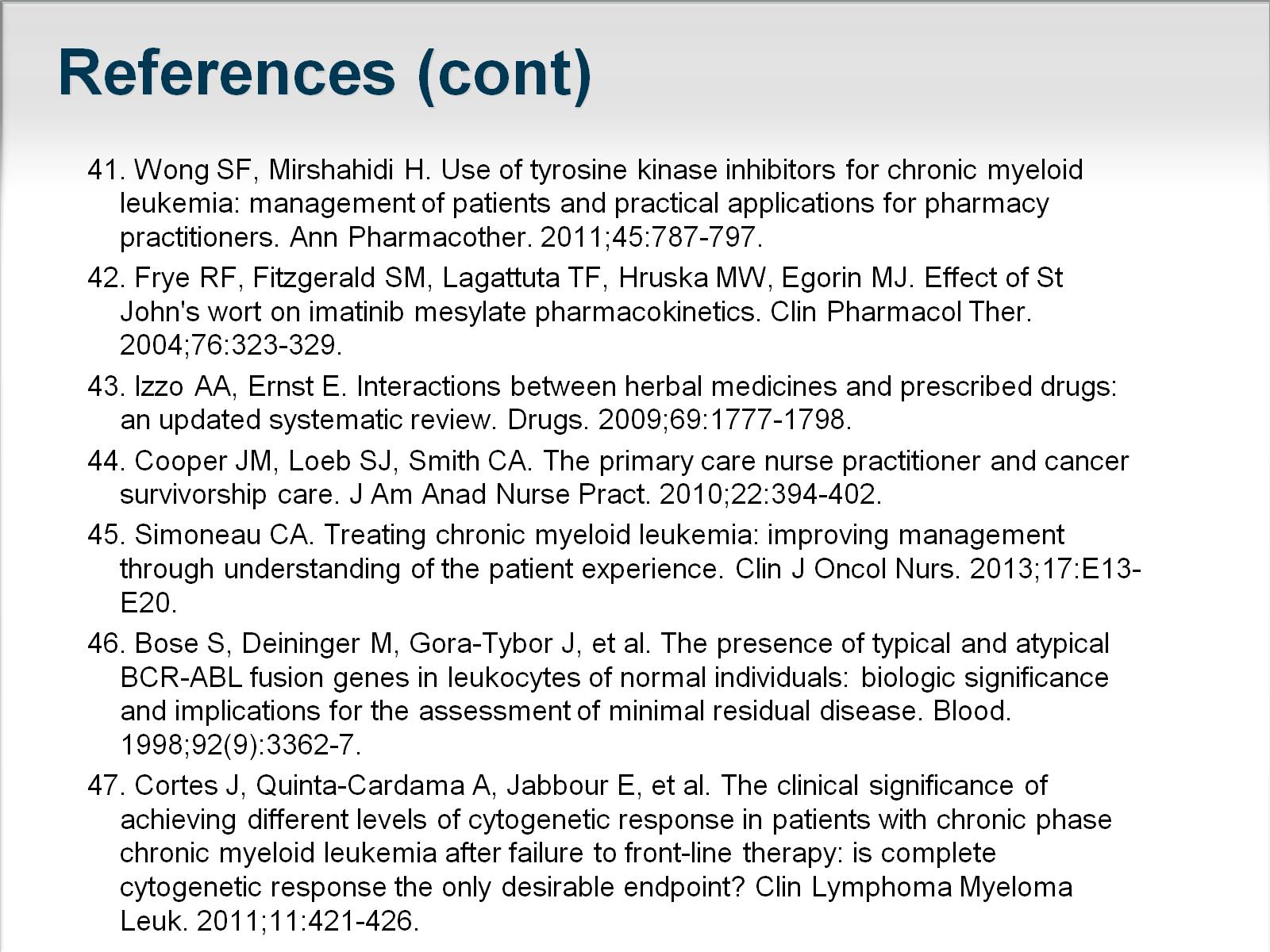 References (cont)
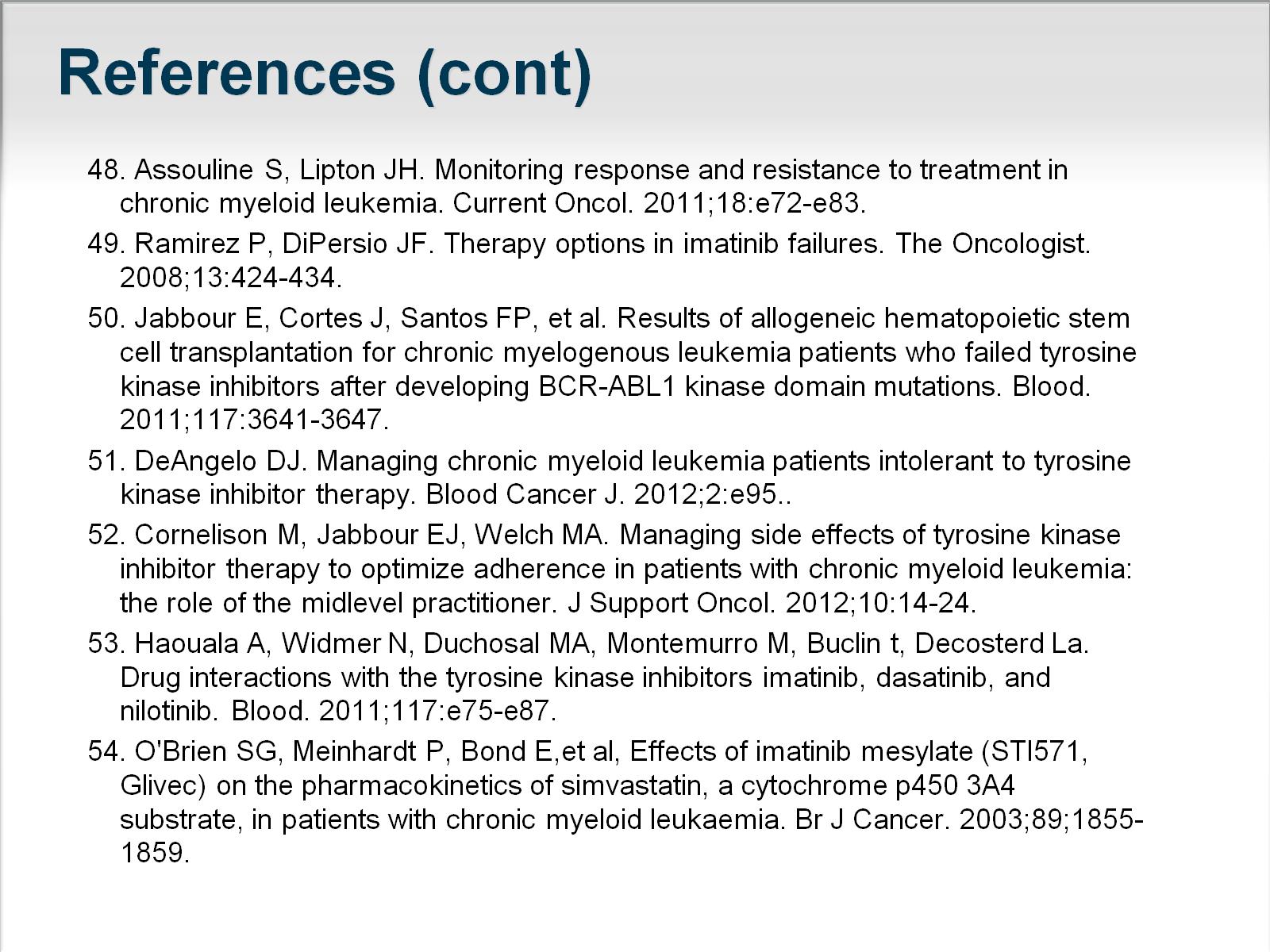 References (cont)
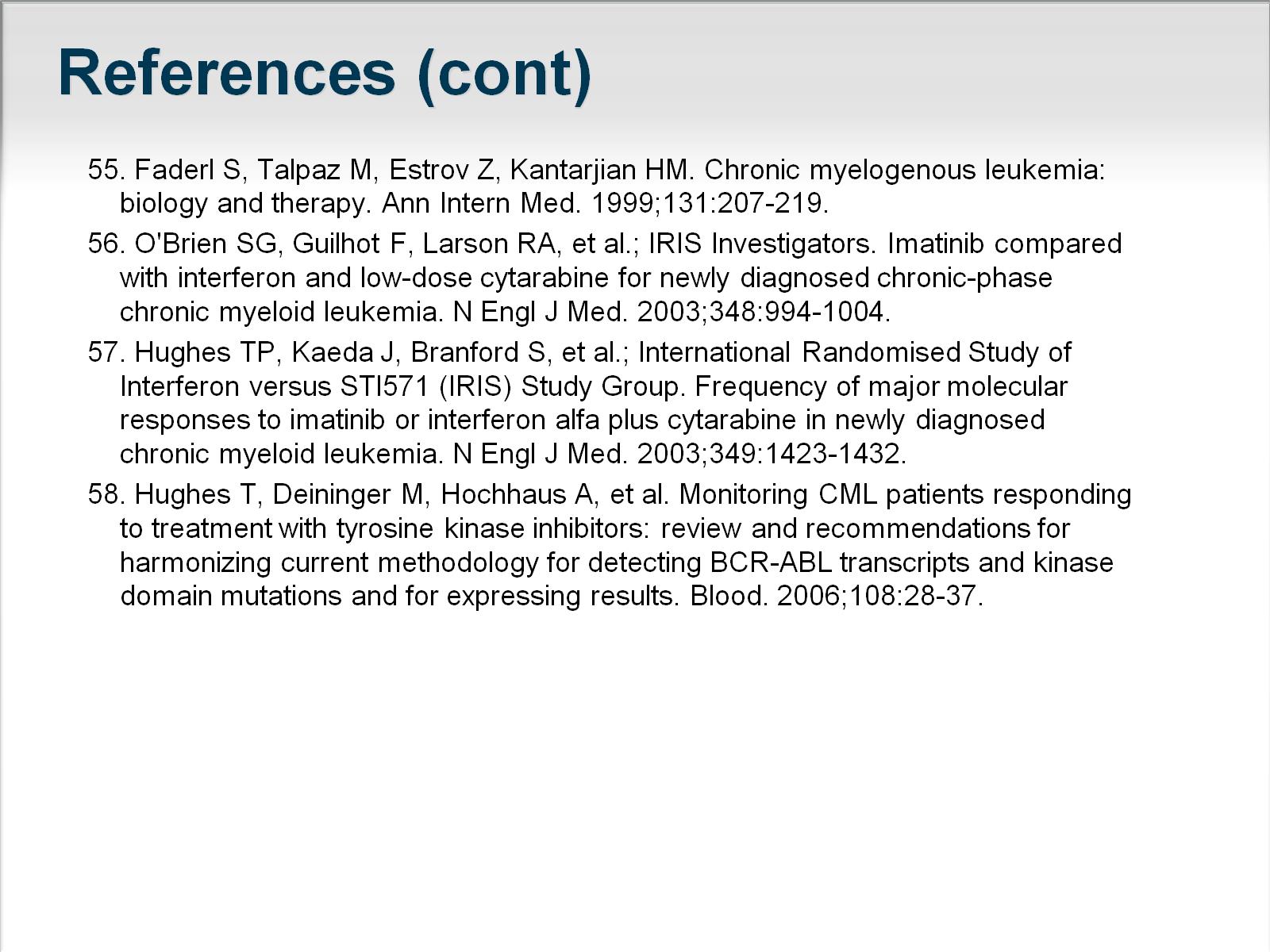 References (cont)